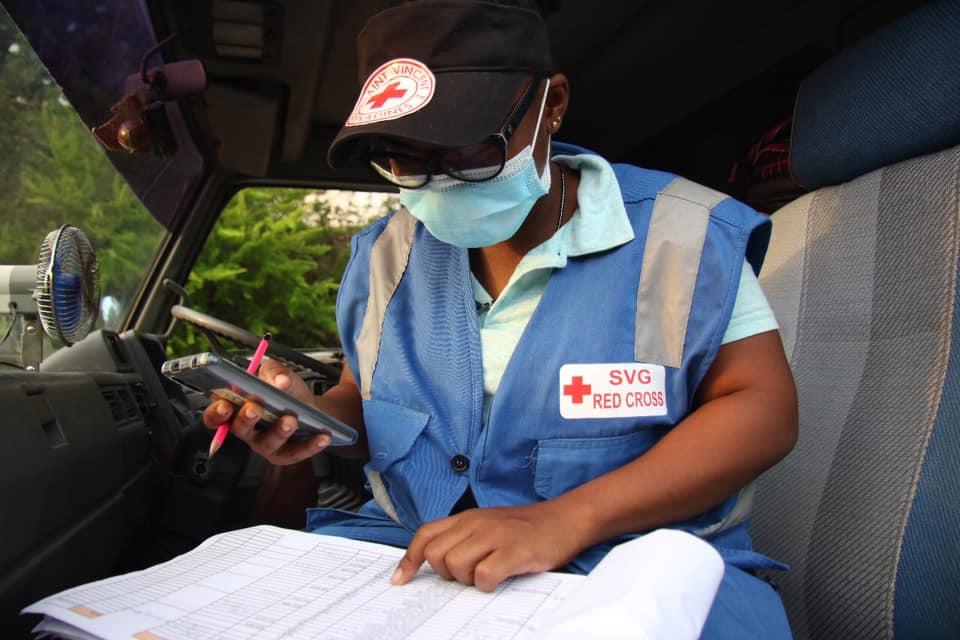 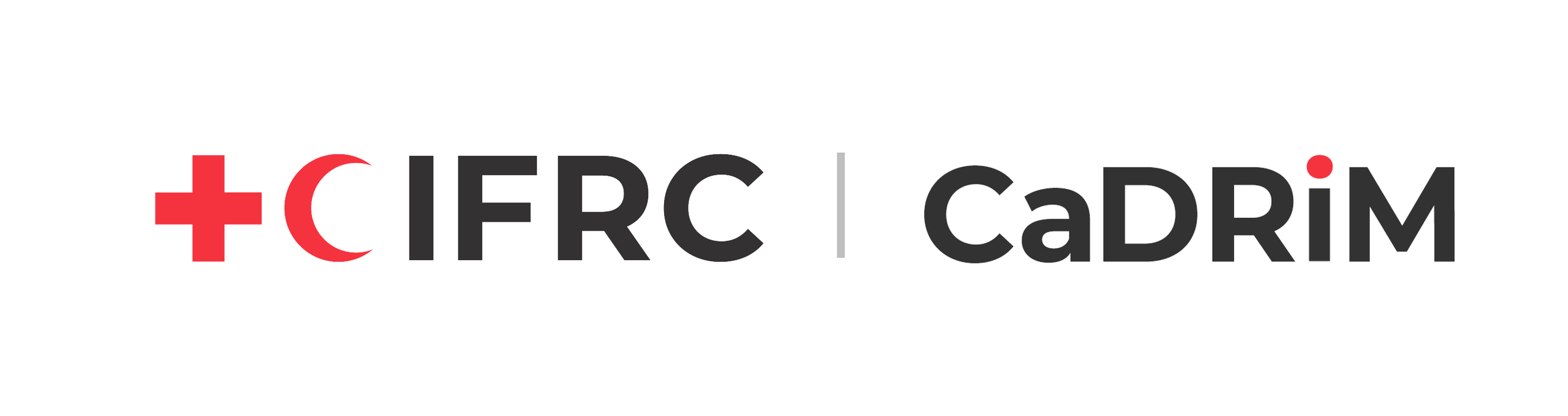 De rol en structuur van een CDRT
Voor Community Disaster Response Teams
Dankwoord
We bedanken de Rode Kruis-organisaties van Belize, Grenada, Guyana, Jamaica, Saint Vincent en de Grenadines, Trinidad en Tobago en het Caribbean Disaster Emergency Management Agency (CDEMA) voor hun bereidheid om samen te werken met het Caribbean Disaster Risk Management (CADRIM)-referentiecentrum. Het CDRT-trainingsmateriaal werd samen met hen overlopen en bijgeschaafd om het geschikter en effectiever te maken voor opleidingen in rampenbestrijding. Jullie inzet is een mooi voorbeeld van de zin voor samenwerking binnen de humanitaire gemeenschap, en jullie onschatbare bijdragen worden enorm gewaardeerd.
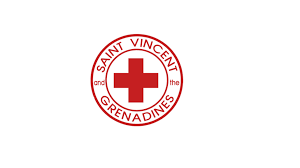 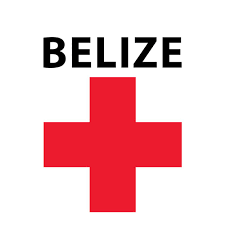 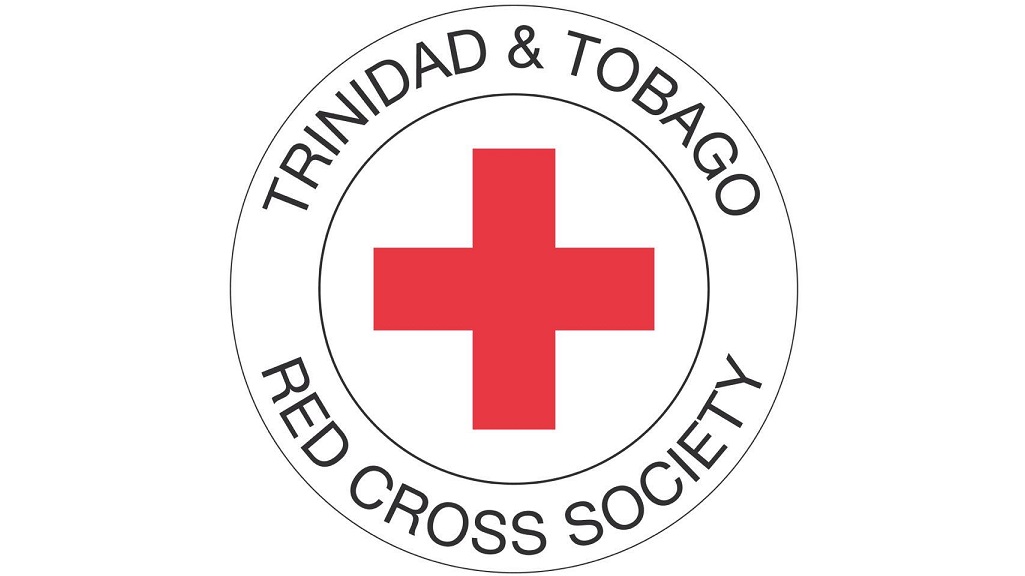 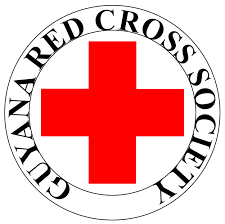 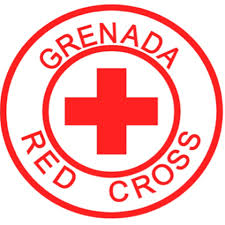 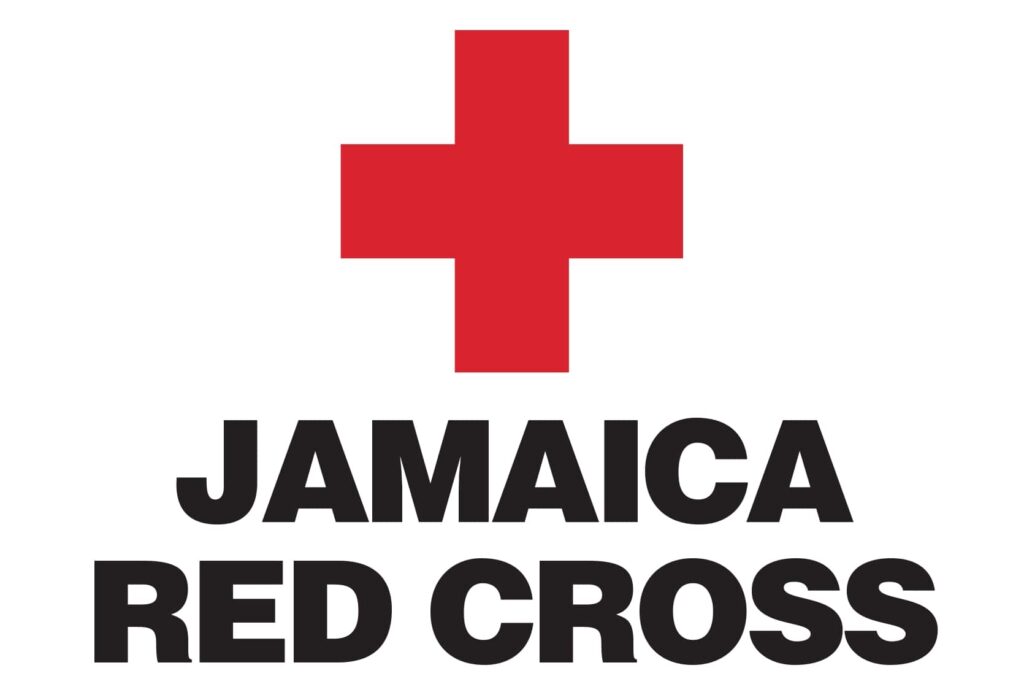 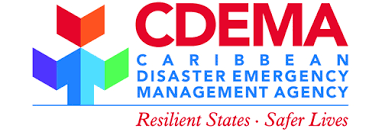 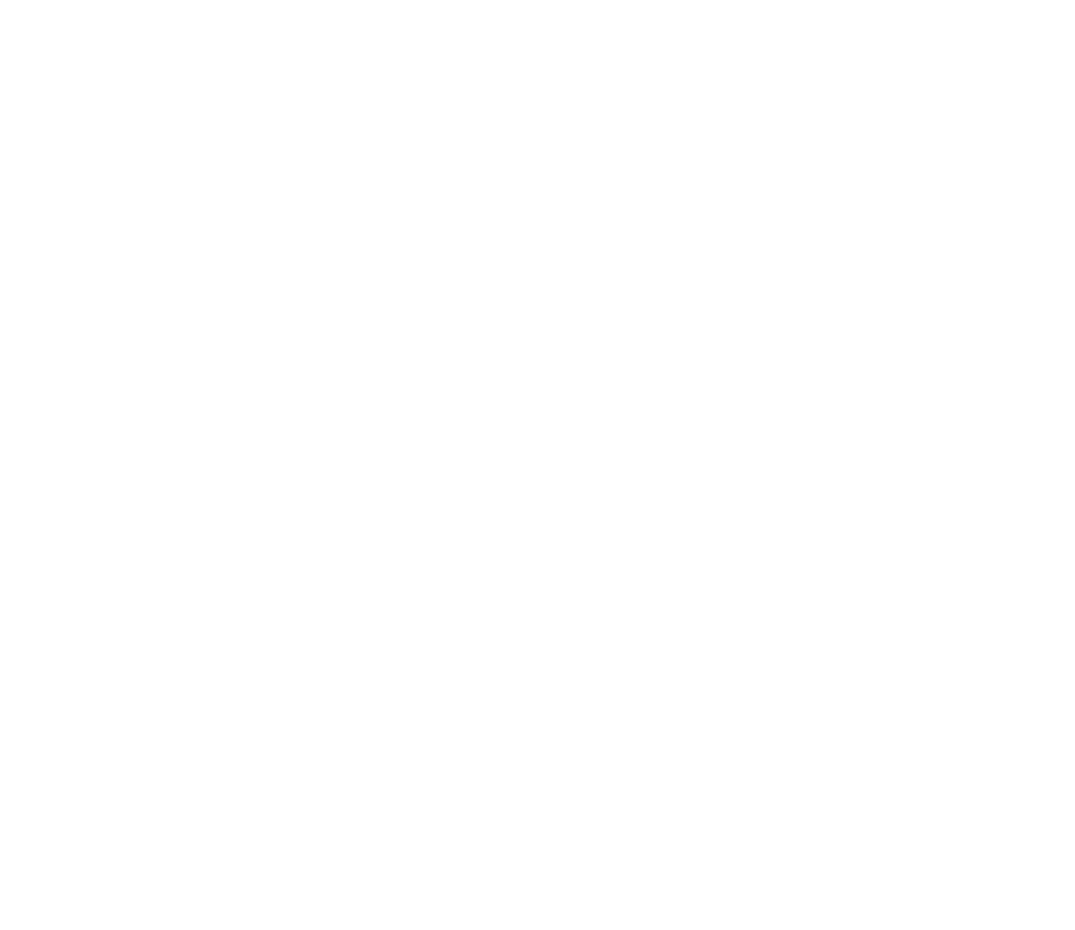 Doelstellingen
Begrip van de rollen en verantwoordelijkheden van een CDRT 
Hoe worden een CDRT en een teamorganisatie gevormd?
De structuur en besluitvorming van een CDRT 
CDRT’s en responsacties
[Speaker Notes: Understand CDRT Roles and Responsibilities – learning about different types of response agencies their roles and how CDRTs fit in and fill gaps in the National Response Systems, as well as gathering what is expected of a CDRT, before, during and after an emergency.
How to form a CDRT and team organization – How to organise a CDRT team based on skills set and deploy CDRT members based on resources, as well as services needed.
CDRT Structure and decision making – Understanding the CDRT reporting lines, operating lines and how decision are made in a timely manner to prevent loss and damage. 
CDRTs and response -  assessing when CDRT intervention is needed, how to intervene, while prioritizing personal safety, what is required when responding and what type of reporting, as well as assessments are needed.]
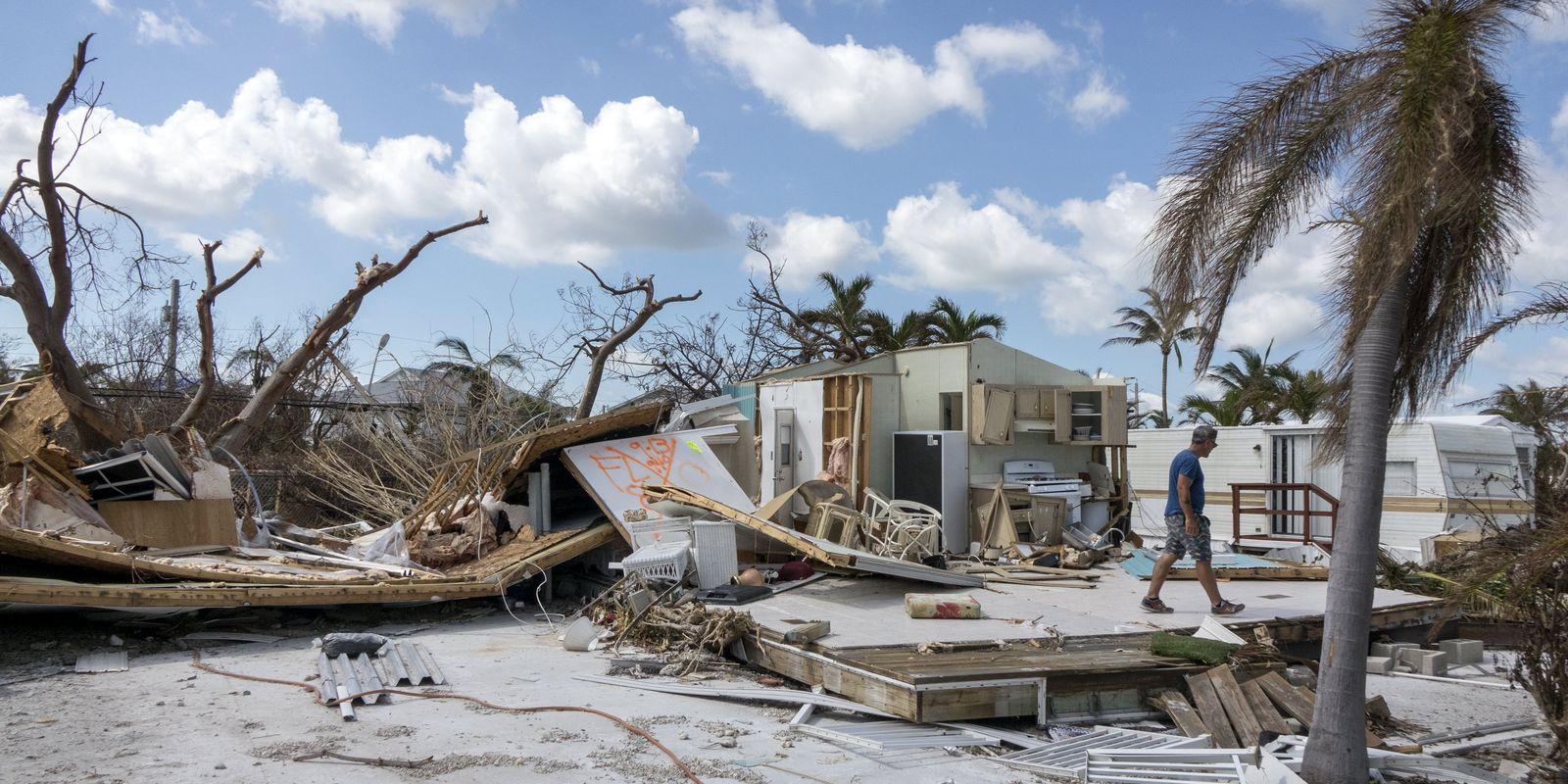 Waarom is een goede organisatie belangrijk?

Waarom is voorbereiding belangrijk?

Waarom is samenwerking belangrijk?
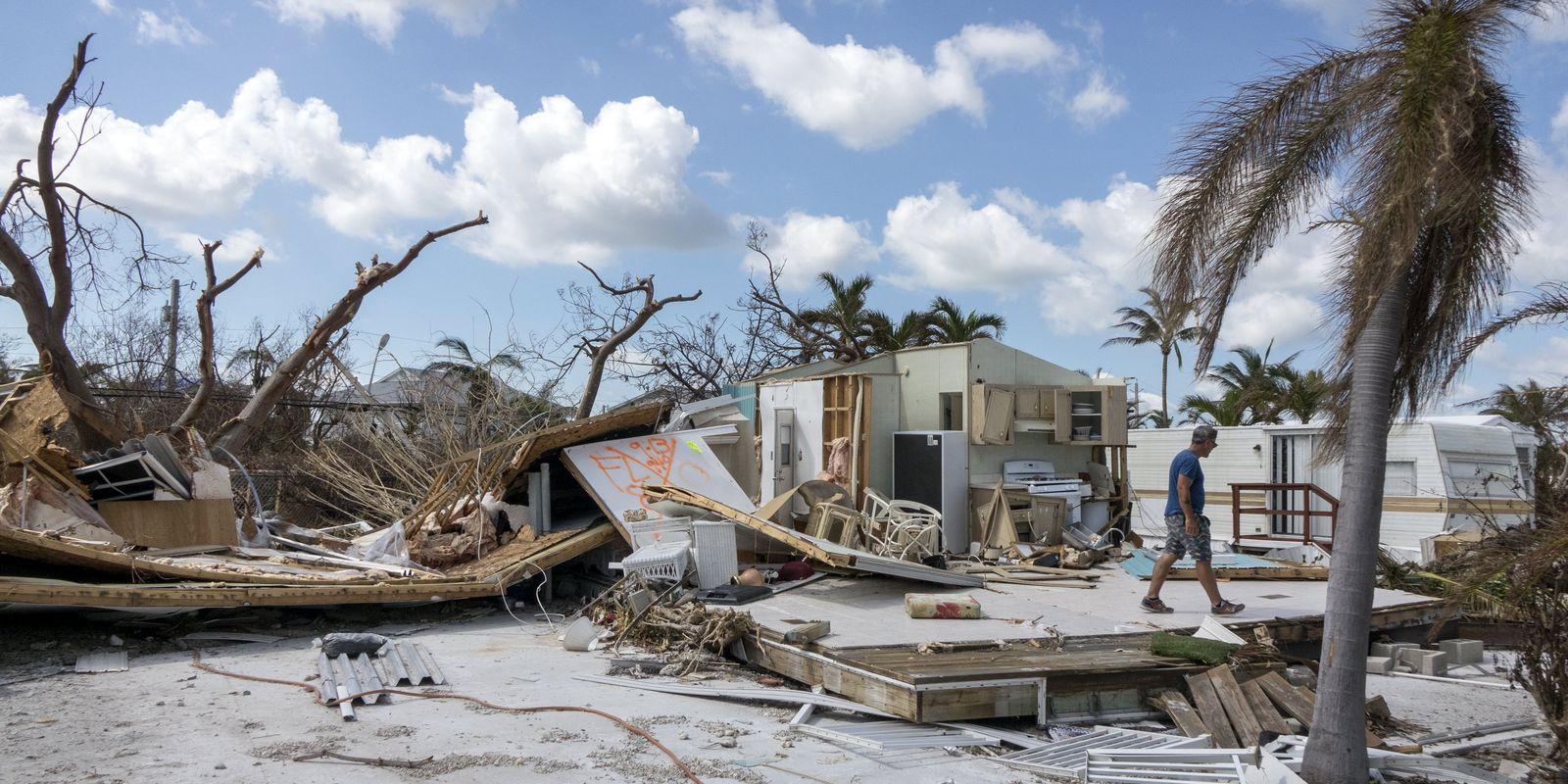 Het antwoord



U wilt effectief reageren 

Het verlies aan levens en schade aan eigendommen beperken

Weerbaarder worden
Bestuur
De CDRT-bestuursstructuur op nationaal niveau
Secretaris/ penningmeester
PR-/ communicatie-verantwoordelijke
Opleidings-verantwoordelijke
Zonale coördinator
Zonale coördinator
Zonale coördinator
Gemeenschap 2
Gemeenschap 1
Gemeenschap 3
Gemeenschap 2
Gemeenschap 1
Gemeenschap 3
Gemeenschap 2
Gemeenschap 1
Gemeenschap 3
[Speaker Notes: CDRTs as well as Community Emergency Response Teams (CERTs), collectively referred to as Community Response Teams, form part of the national response mechanism of a country. 
Note that the structure at a national level can differ in each country. It’s important to understand how it works in your country’s context.]
Bestuur
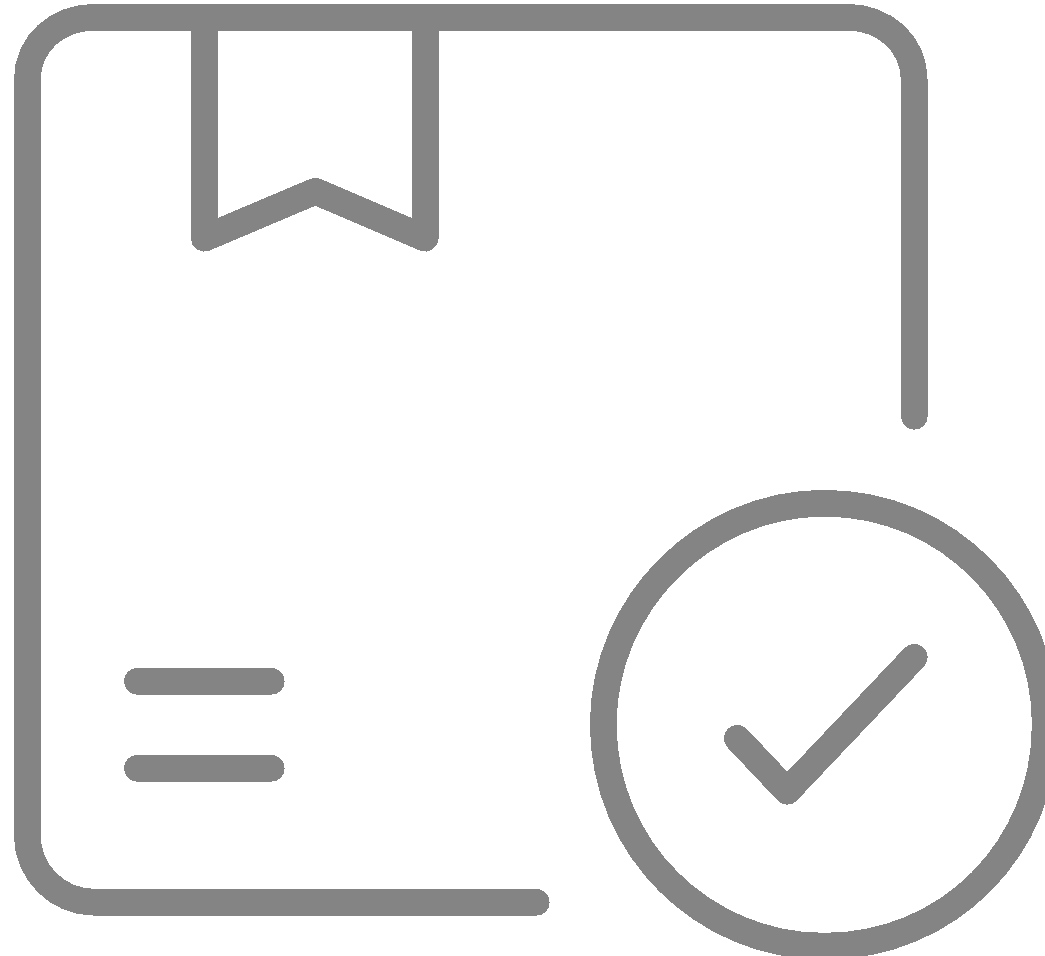 Inzet van middelen
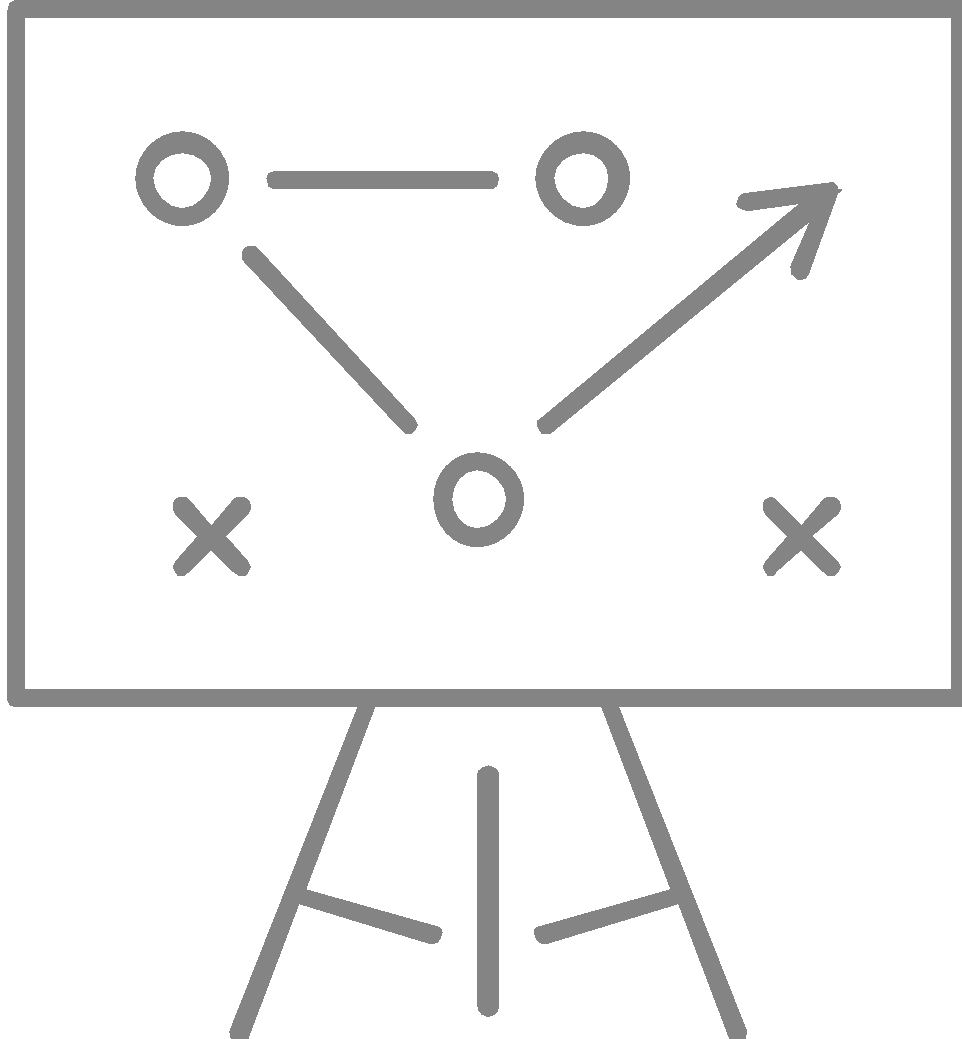 Strategische planning
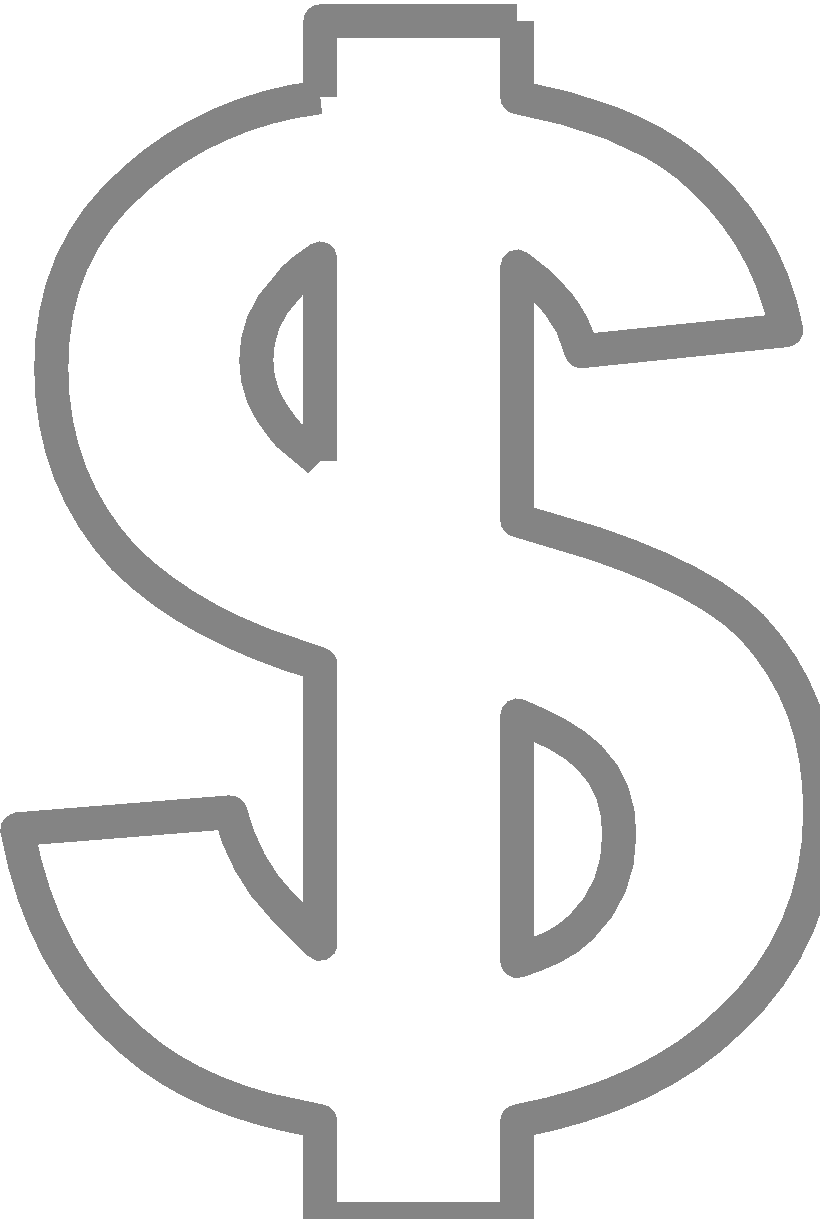 Uitwerking van een jaarbudget
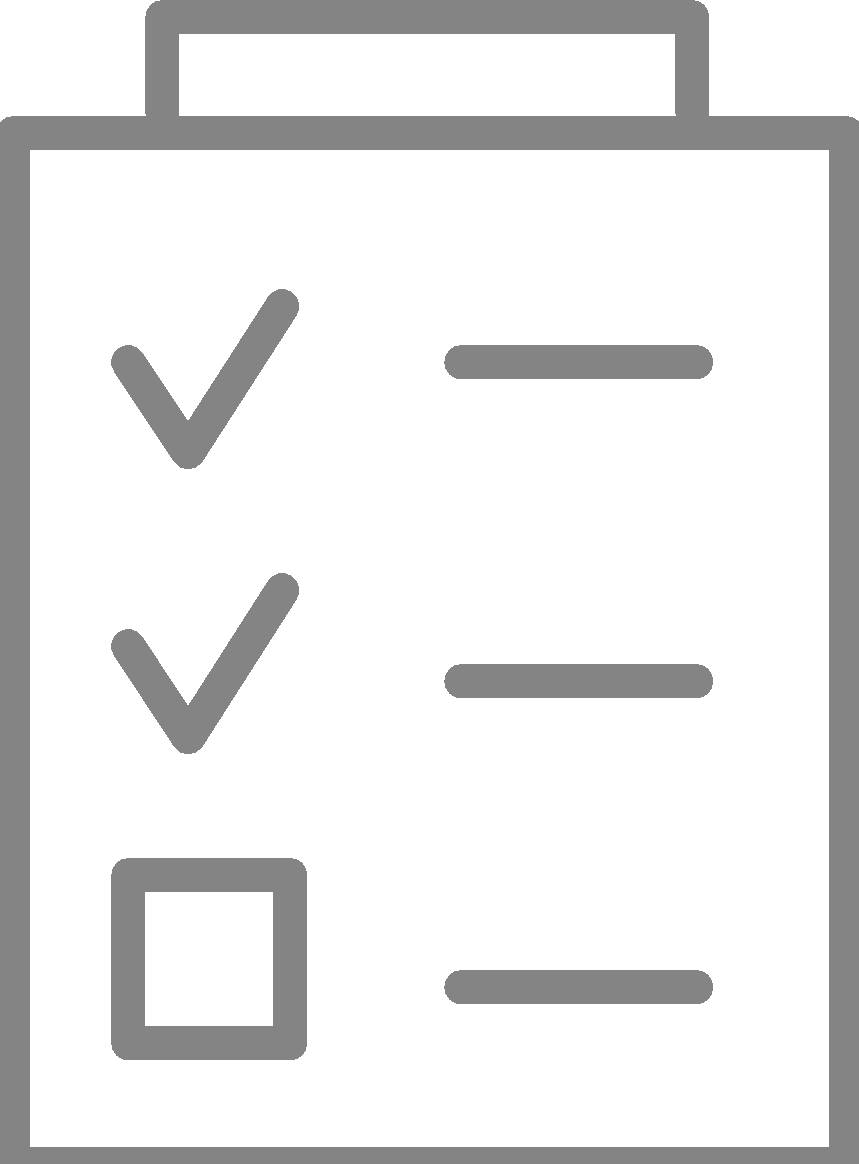 Planning van CDRT-activiteiten
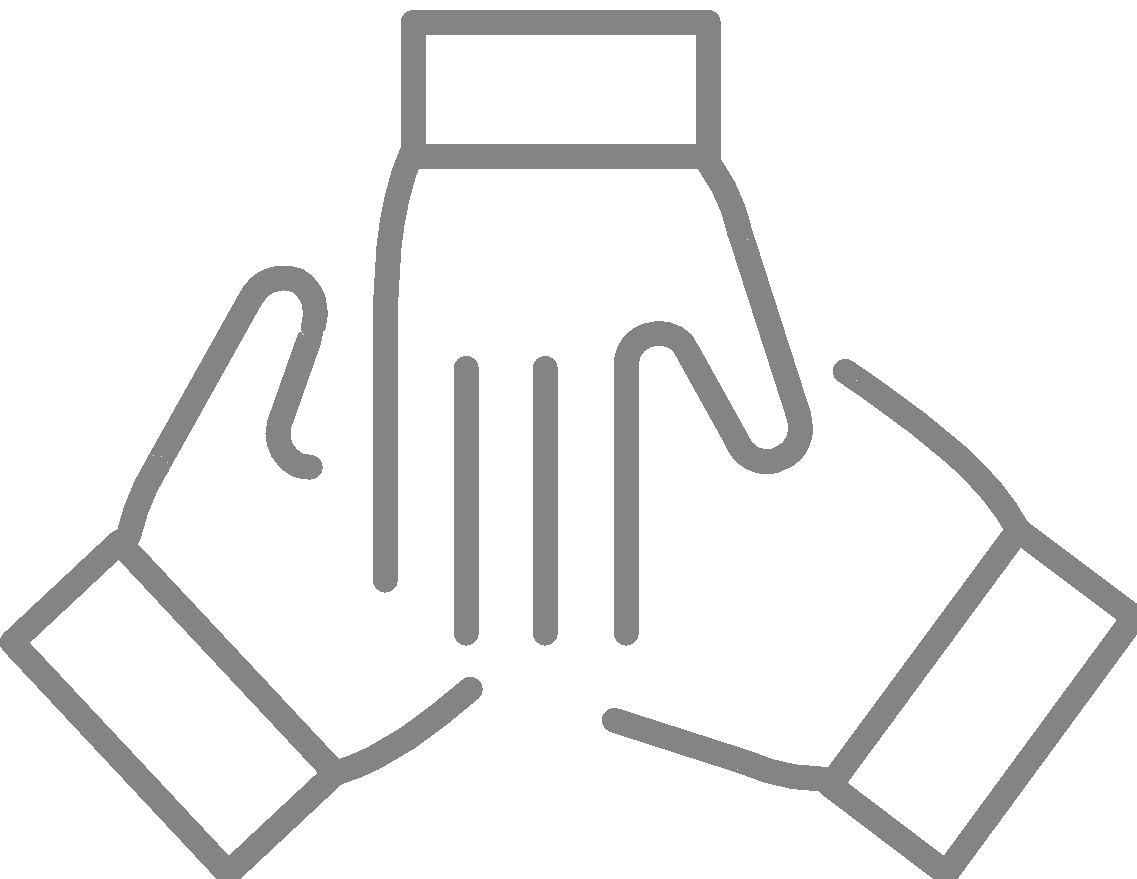 Creatie en opleiding van nieuwe teams
[Speaker Notes: Members of the Steering Committee should include the National Disaster Organization as the Chair, the National Society as the Co-chair and members of three relevant partnering agencies (fire, medical, police/military, social development ministry and/or NGOs.]
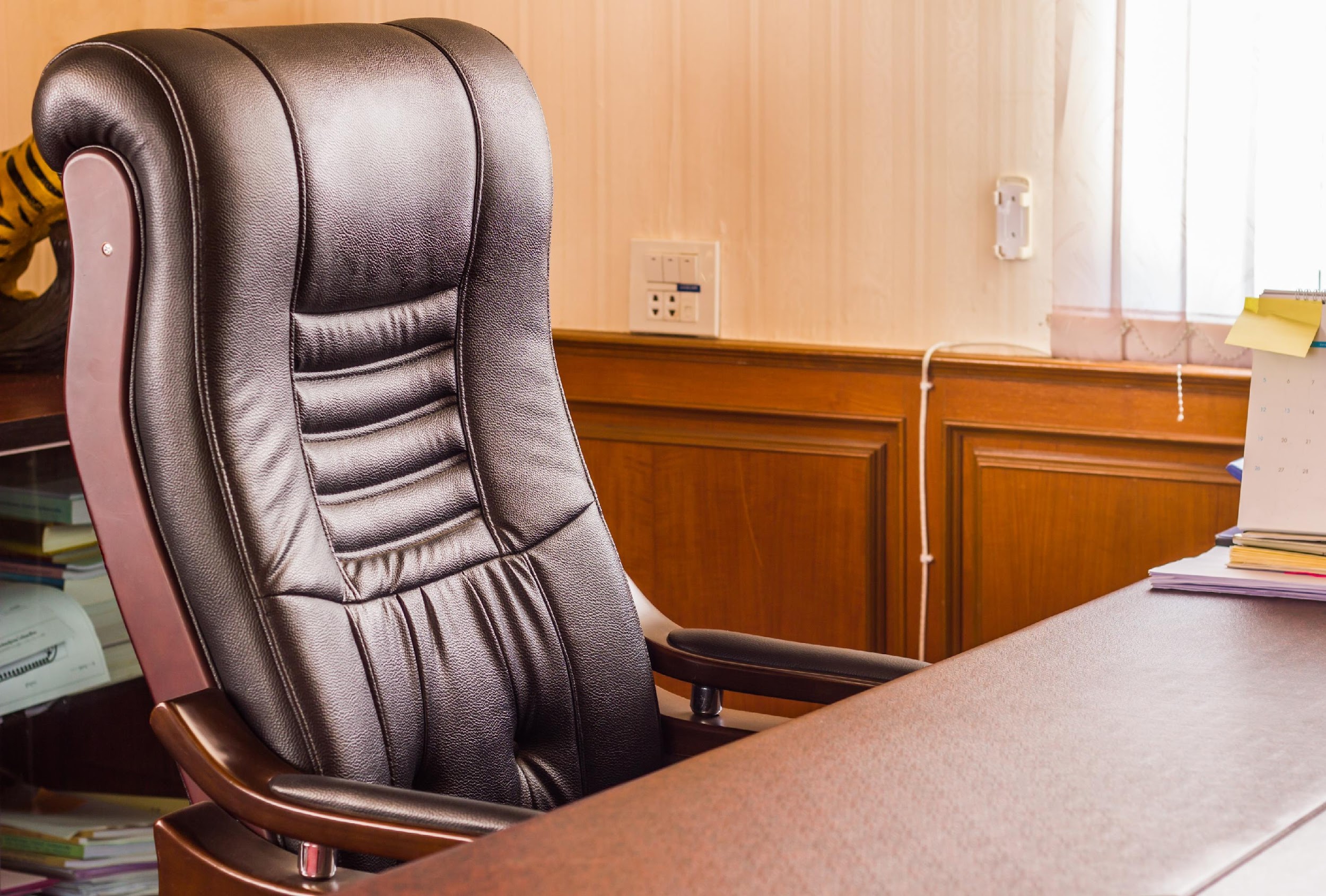 Voorzitter CDRT

Leidt en monitort

Stelt de teams samen

Strategische planning, groei en ontwikkeling 

Monitoring en evaluatie

Houdt contact met hulpverlenende diensten en onderhoudt relaties
[Speaker Notes: Leads and oversees
Leads steering committee and oversees all CRT activities 
Builds the team
Develops and manages relationships and communication across the assigned priority areas 
Strategic planning, Growth & Development
Participates in ongoing strategic planning and seeks new opportunities for growth and development 
Monitoring and Evaluation
Participates in monitoring and evaluating efforts within the priority areas]
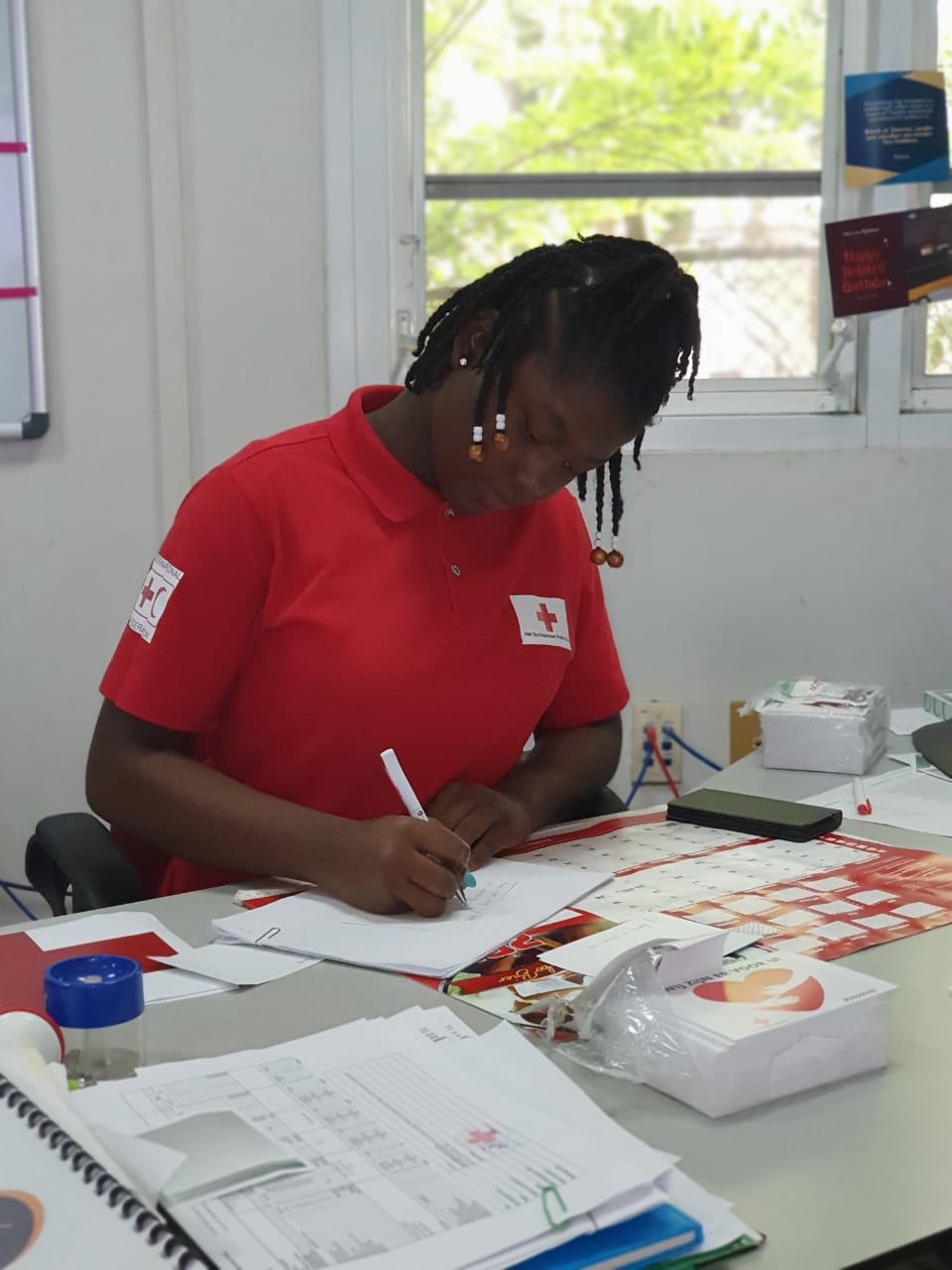 Secretaris/ penningmeester CDRT

Beheert documentatie en verzorgt administratie

Plant en registreert vergaderingen

Houdt een up-to-date lijst met contactgegevens van leden en betrokken partijen bij.

Organiseert activiteiten voor fondsenwerving
[Speaker Notes: Ask participants what other responsibilities they believe the secretariat to handle: (full list below)
Ensure meetings are effectively organised and minutes taken 
Liaise with chair to plan meetings 
Receive agenda items from committee members 
Circulate approved minutes 
Check that agreed actions are carried out 
Maintaining effective records and administration 
Keeping up-to-date contact details 
Filing minutes and reports 
Compile list of names and addresses that are useful to the group 
Keeping a list of the group’s activities and future plans 
Upholding legal requirements 
Acting as custodian  
Checking quorum is present at meetings 
Ensuring elections are in line with stipulated procedures 
Ensuring group activities are in line with its objectives 
Communication and correspondence 
Respond to all committee correspondence 
Filing all committee correspondence  received and copies sent 
Keeping copies of any publications (e.g. leaflets, etc.)]
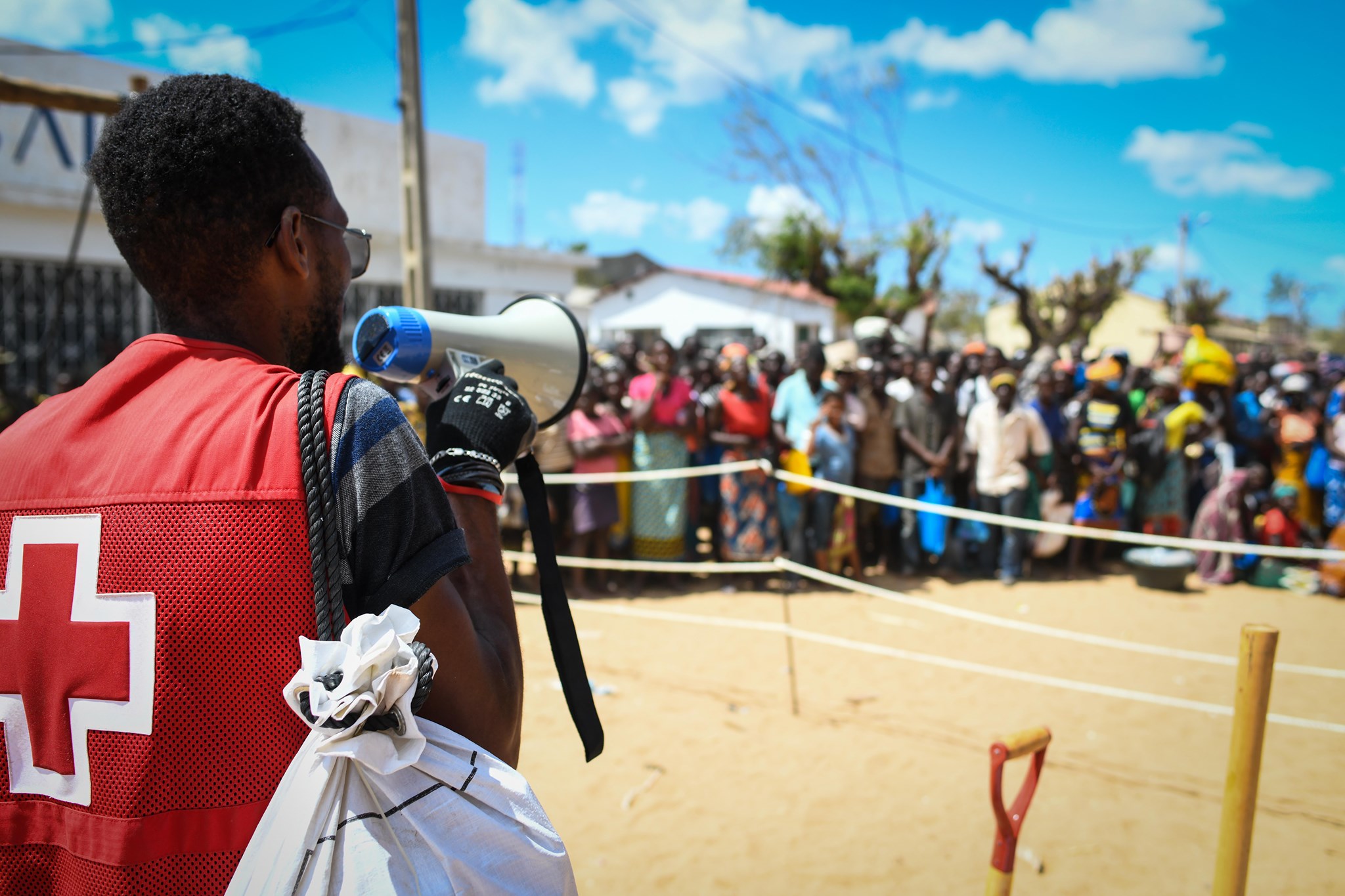 PR-/ communicatie-verantwoordelijke

Deelt informatie met het CDRT-team
Communiceert over de verwezenlijkingen van CDRT’s
Bouwt een communicatienetwerk uit
Publieke bewustmakingsactiviteiten
Betrokkenheid en inclusiviteit
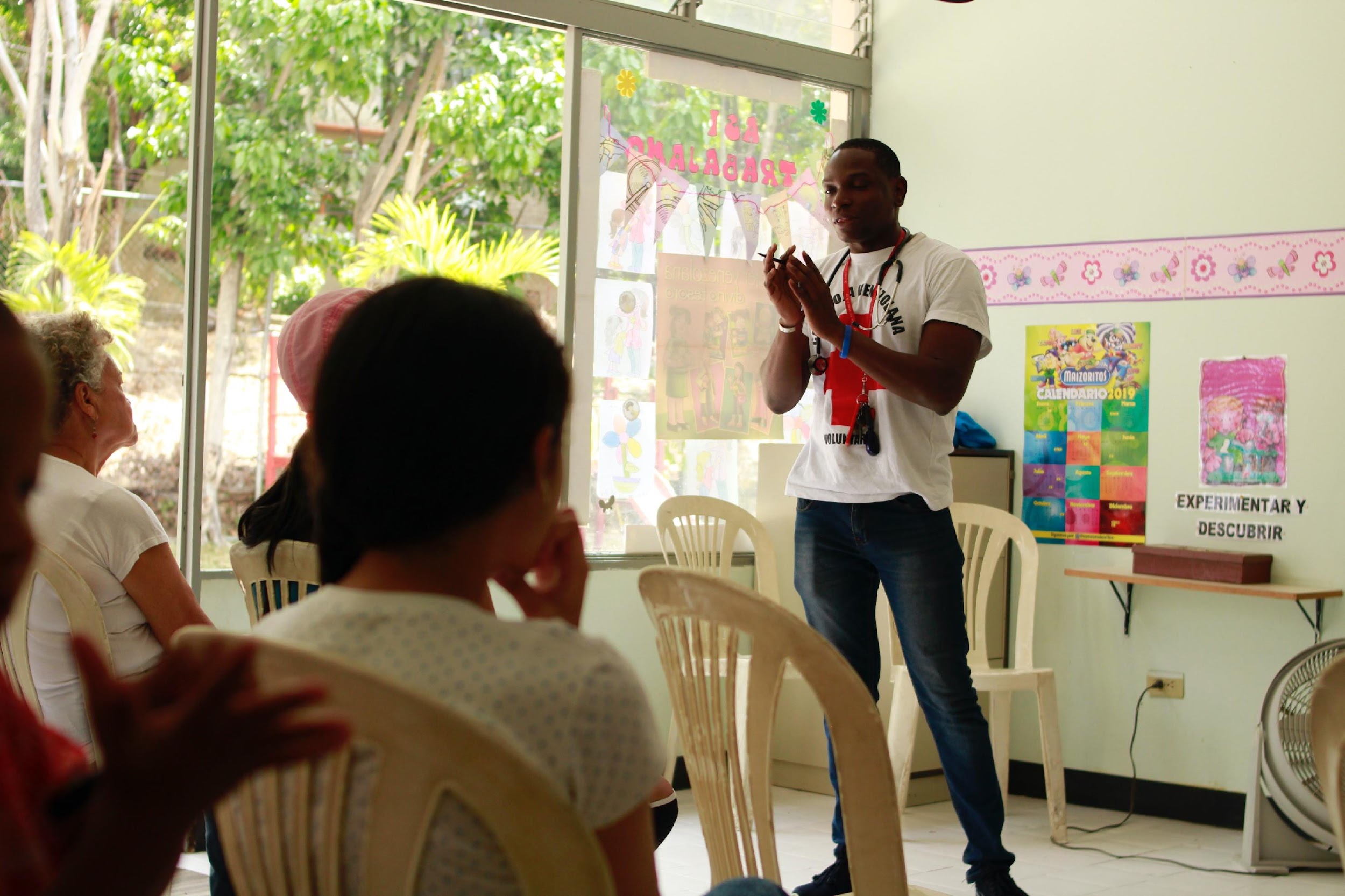 Opleidings-verantwoordelijke
Zorgt ervoor dat het opleidingsmateriaal aan de hoogste standaard voldoet
Evalueert de impact van opleidingen 
Bepaalt opleidingsbehoeften 
Zoekt naar trainers, uitrusting en materiaal voor CDRT-leden
Registreert vastgelegde CDRT-vaardigheden  
Plant simulaties/oefeningen
[Speaker Notes: Update
Develop and maintain training materials to the highest standard 
Evaluate impact of trainings and the effectiveness of training and modify materials as appropriate 
Assess Training needs - Maintain effective communication with the CDRTs to ascertain training needs 
Research/Source  - Assist in the procurement of materials to support the delivery of trainings 
Record CDRT Skills set]
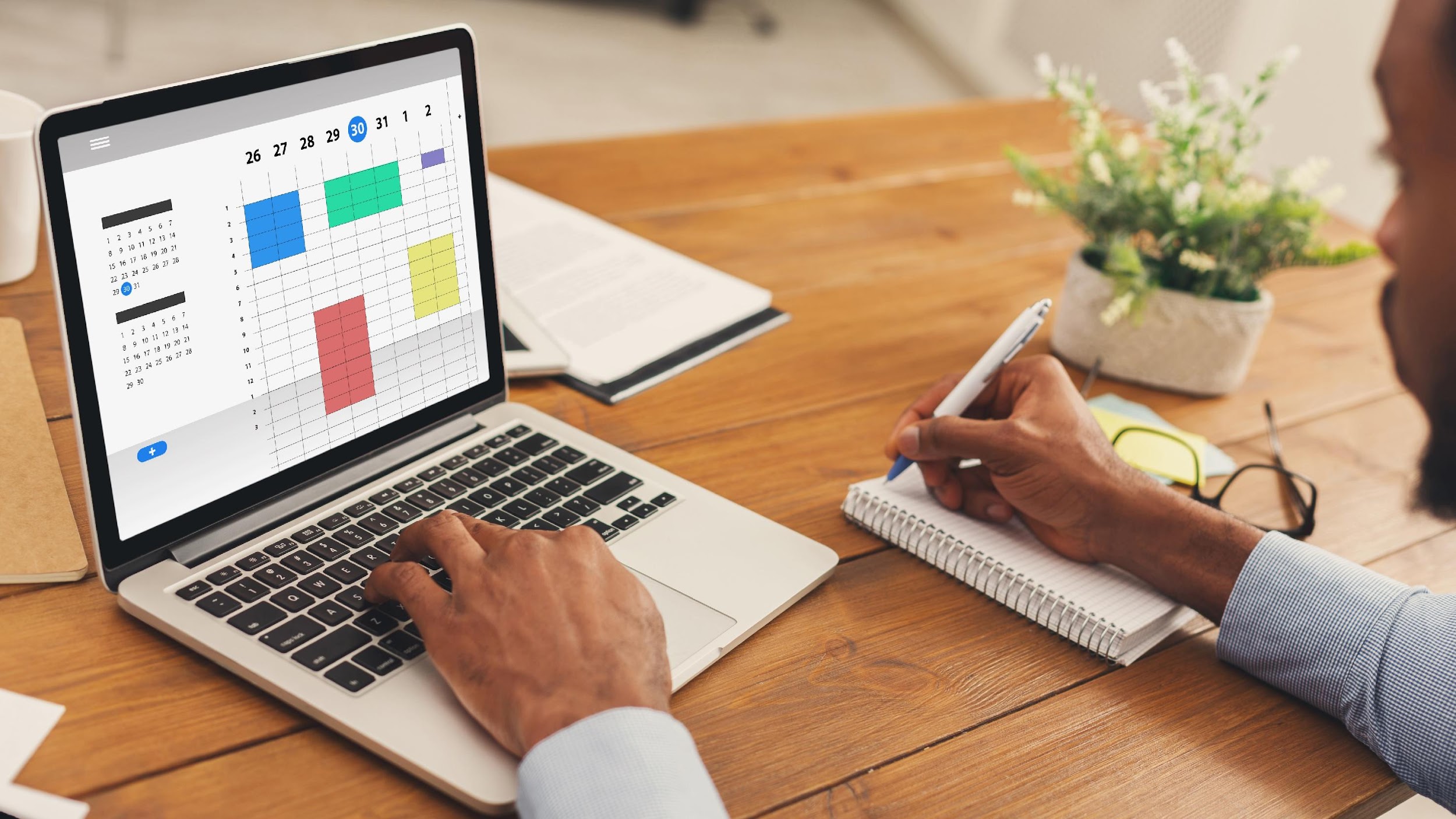 Zonale coördinator


Plant opleidingen en bijschavingscursussen 

Vormt de link tussen CDRT’s en de hulpverlenende diensten

Staat in voor het programmabeheer 

Werkt het CDRT-schema bij
Teamleader van het responsteam van de gemeenschap
Adjunct-leider
De CDRT-bestuursstructuur op gemeenschaps-niveau
Groepen
Team 1
Team 1
Team 1
Team 1
Gezondheid
Gezondheid
Gezondheid
Gezondheid
Zoek- en reddingsacties
Zoek- en reddingsacties
Zoek- en reddingsacties
Zoek- en reddingsacties
Opvang
Opvang
Opvang
Opvang
Evaluaties
Evaluaties
Evaluaties
Evaluaties
Paraatheid
Paraatheid
Paraatheid
Paraatheid
Nood-communicatie
Nood-communicatie
Nood-communicatie
Nood-communicatie
[Speaker Notes: Note: This is the typical structure of a CDRT Team. This would also differ in each country. The team should be organized to suit the needs of the community.]
CDRT-organisatie voor responsacties op gemeenschap-sniveau
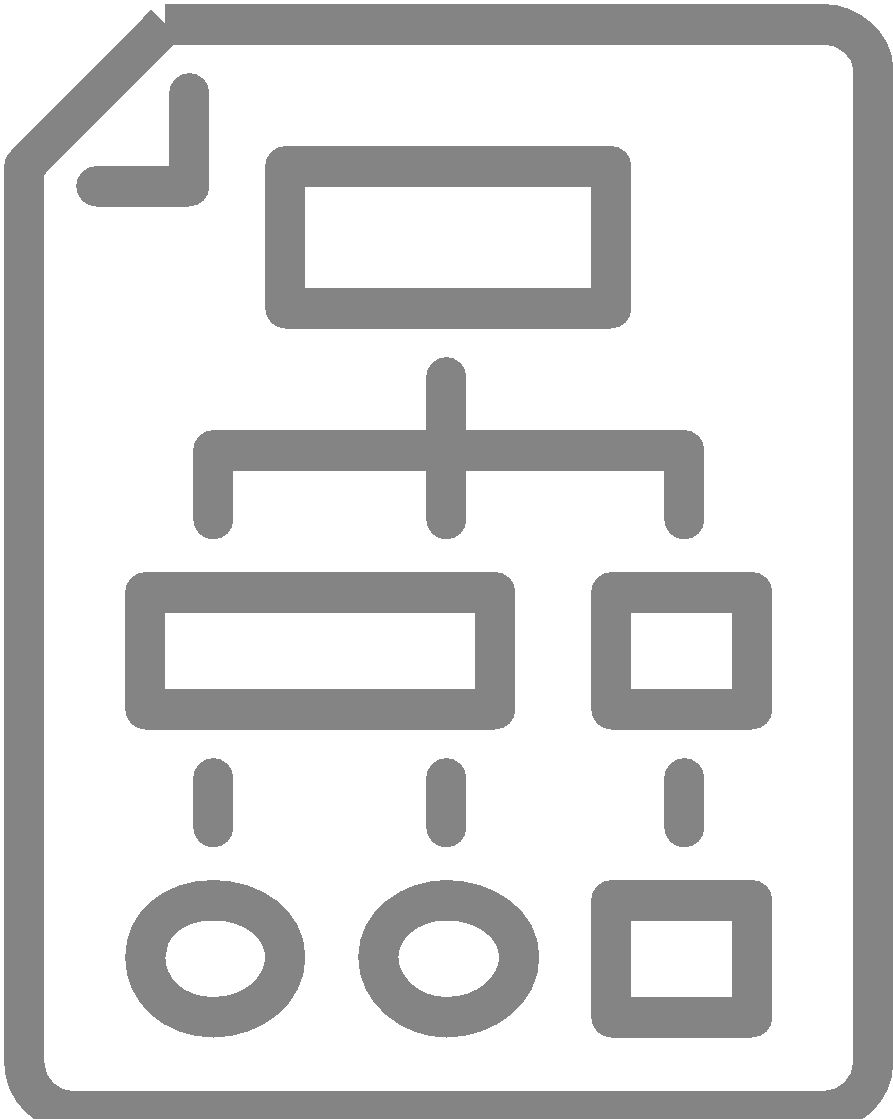 Bepalen van een specifieke operationele structuur voor de gemeenschap.
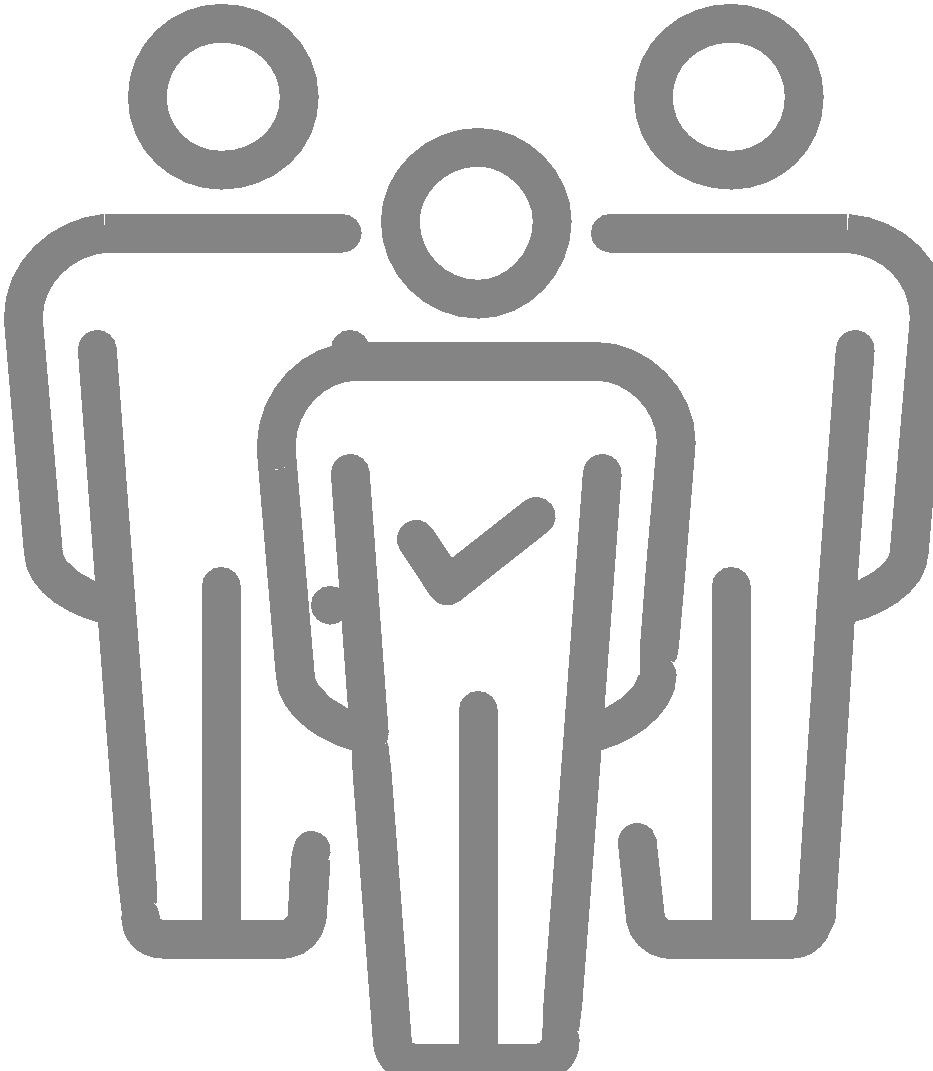 Aanstellen van een teamleader.
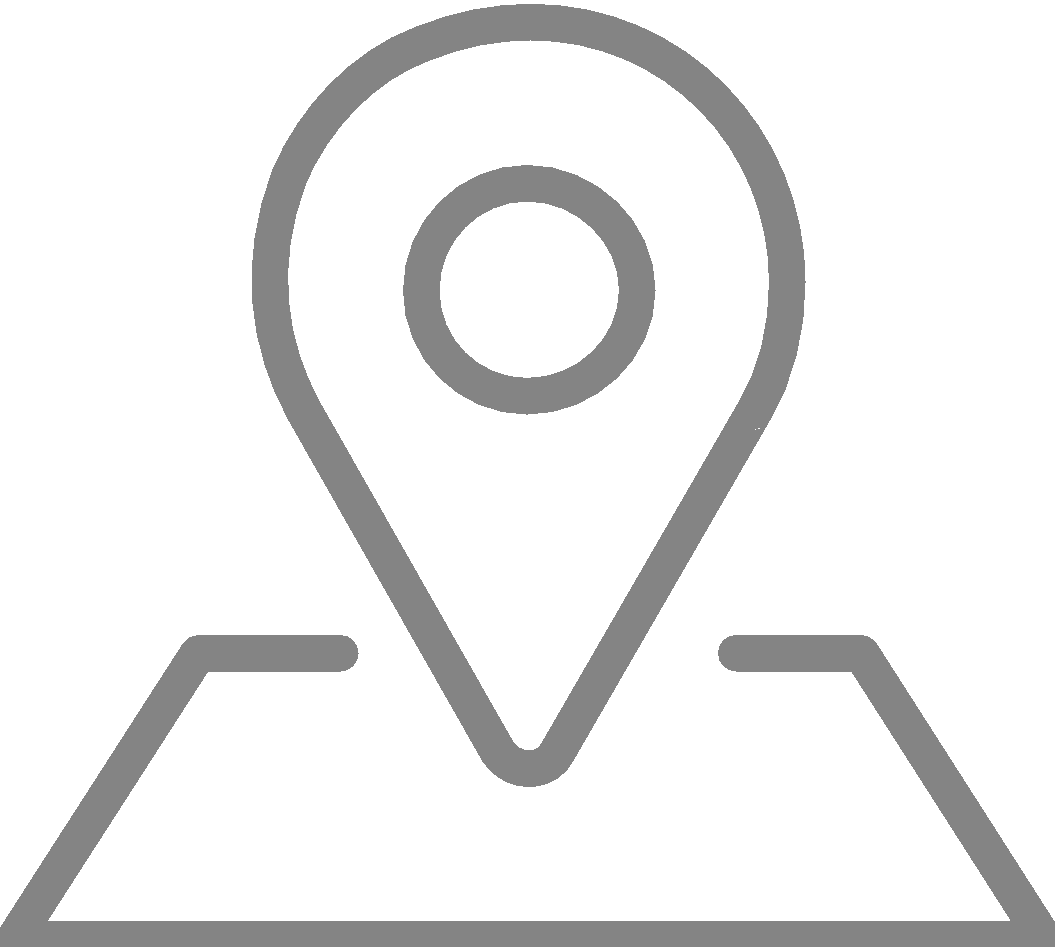 Vastleggen van een coördinatielocatie.
Aanstellen van personen die moeten helpen bij planning en logistiek.
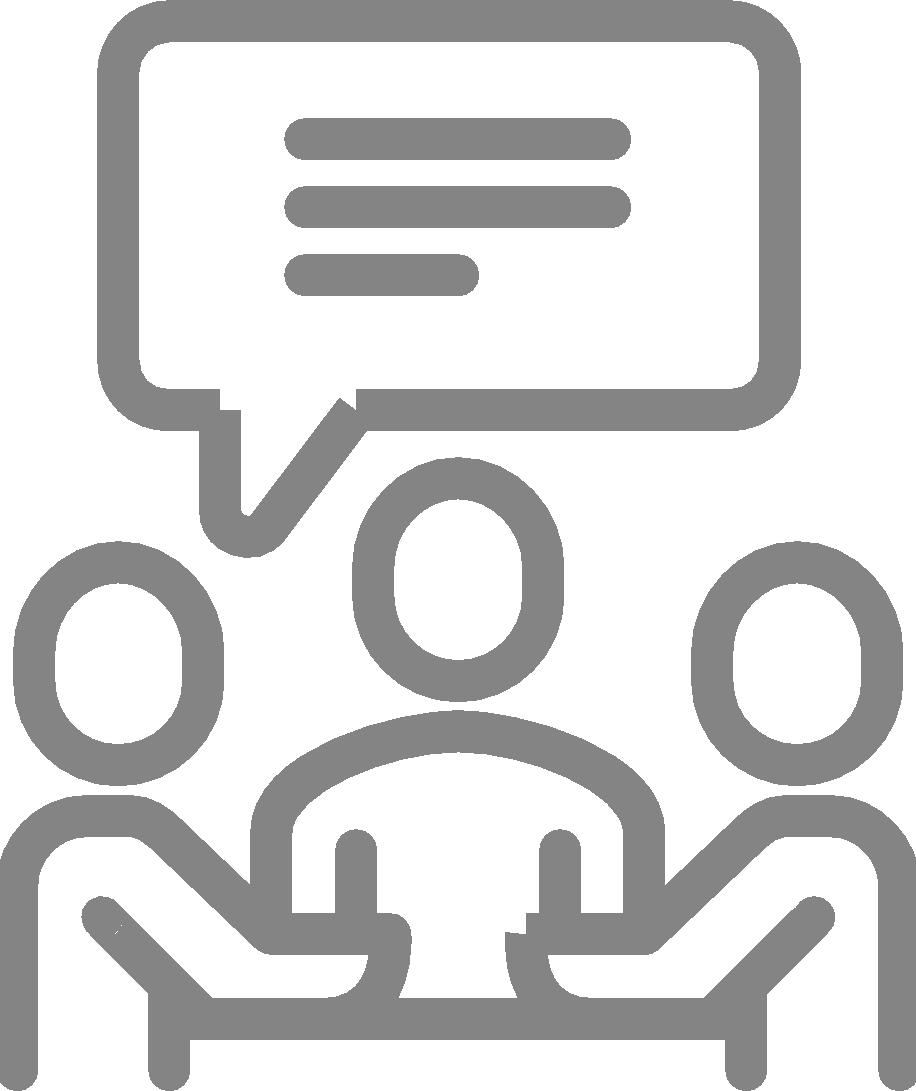 Beslissen of er subteams nodig zijn met aparte leiders.
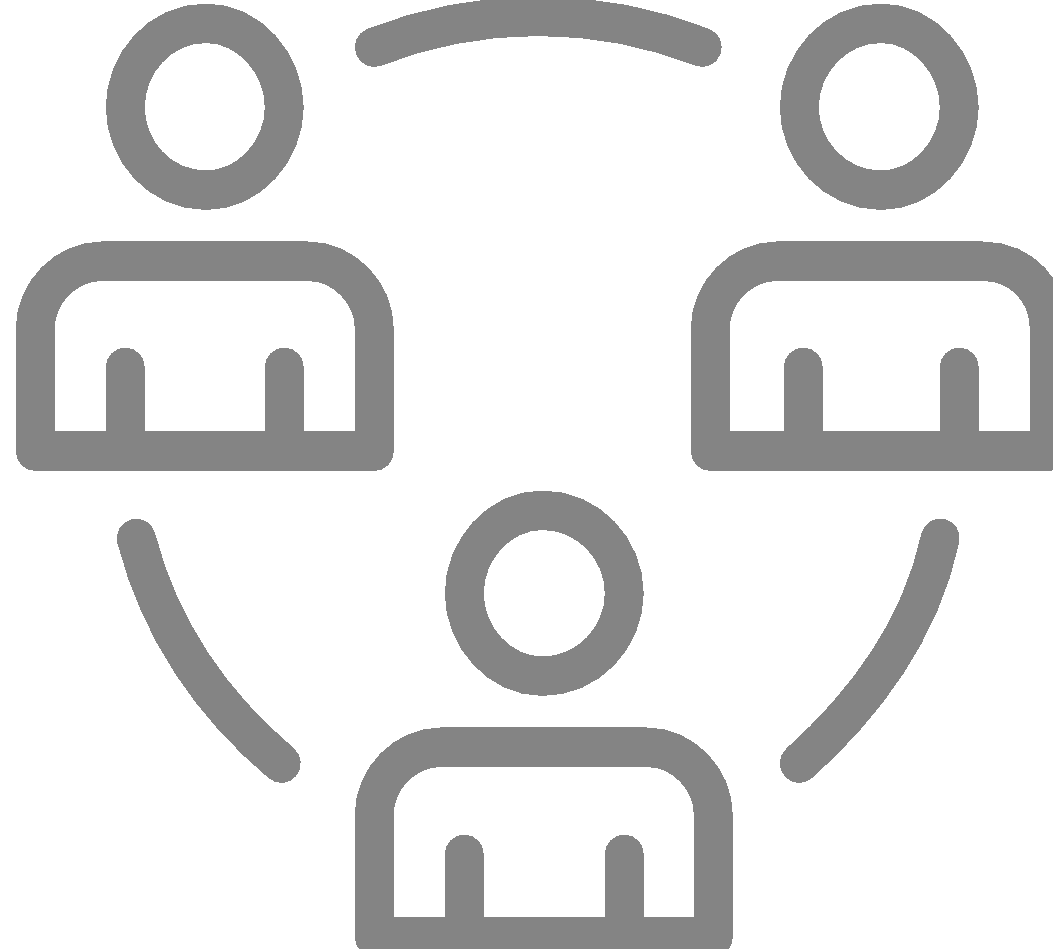 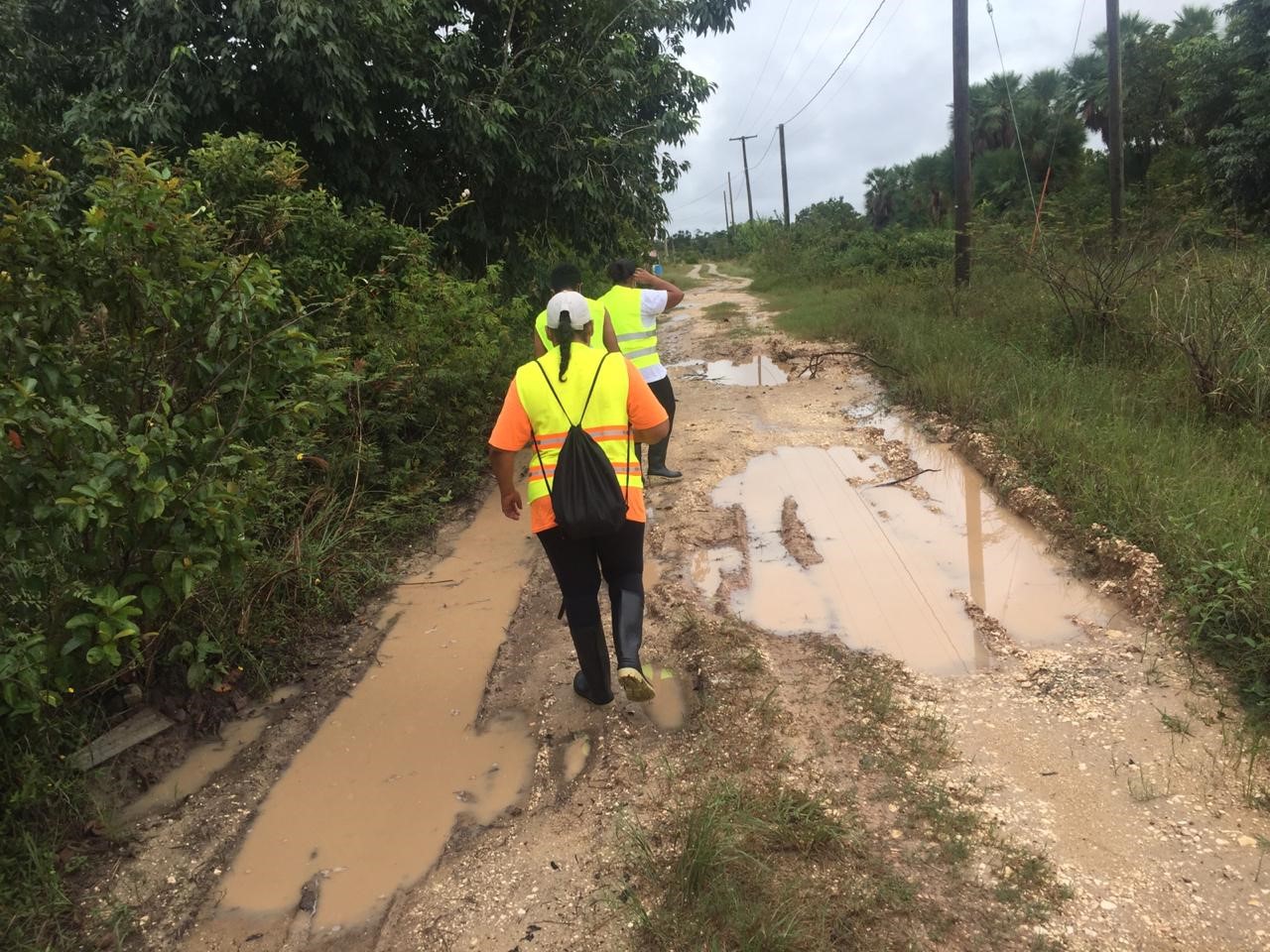 De rol van een CDRT op het vlak van paraatheid 


Bespreek volgende zaken met de leden van een gemeenschap:
 
Noodplannen

Opvangplaatsen binnen de gemeenschap 

Herbekijk evacuatieroutes

Maatregelen voor vroege waarschuwingen

Oefenen en testen van plannen
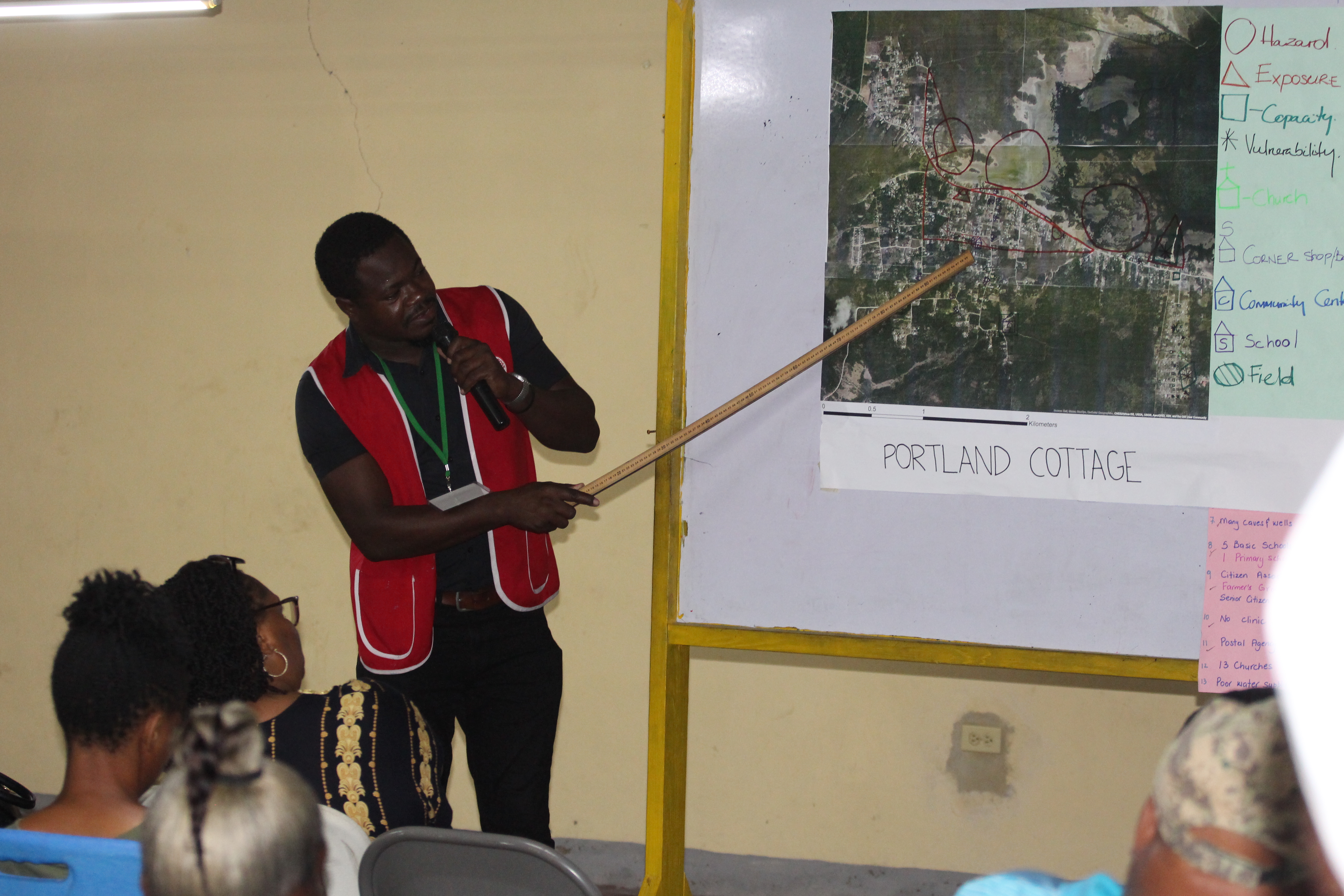 Opleiding van de gemeenschap


Deel informatie over mogelijke gevaren binnen de gemeenschap 

Creëer bewustzijn en bevorder voorbereidende activiteiten 

Toon de voordelen van planning vóór een noodgeval
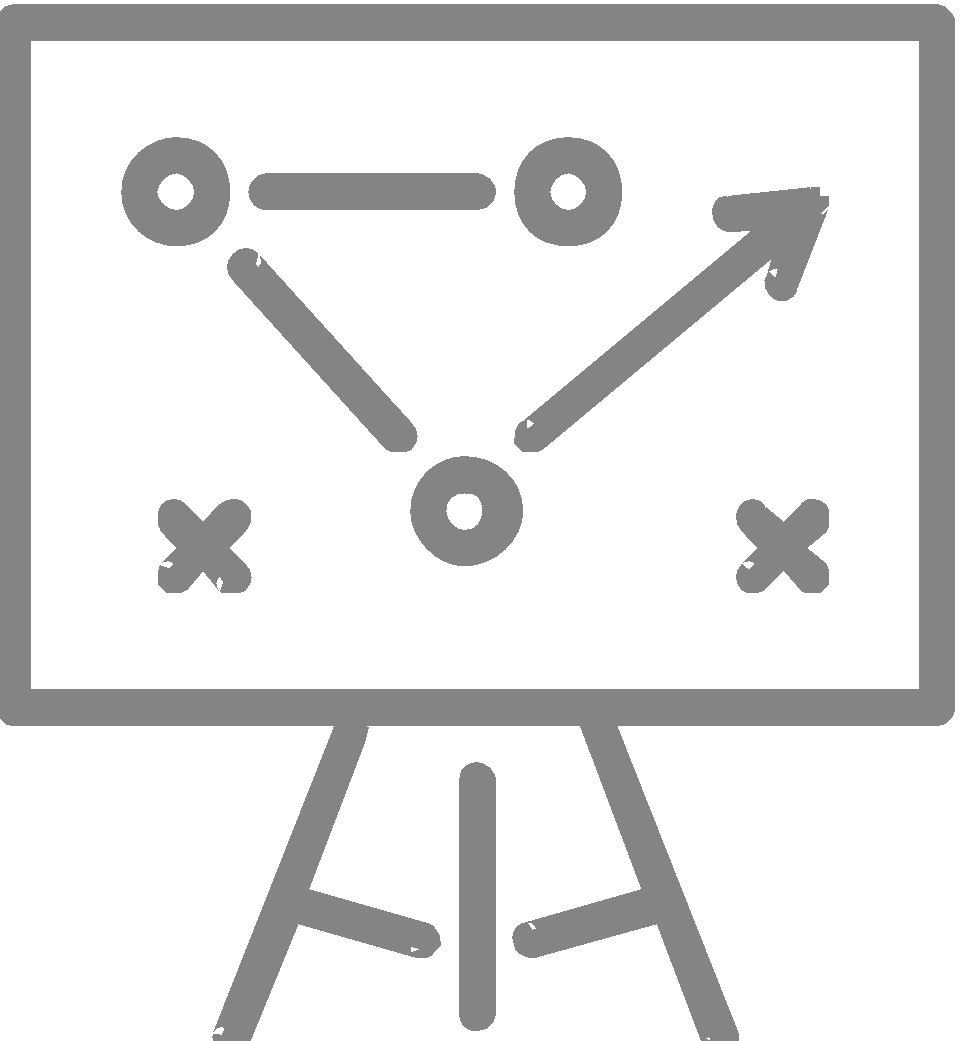 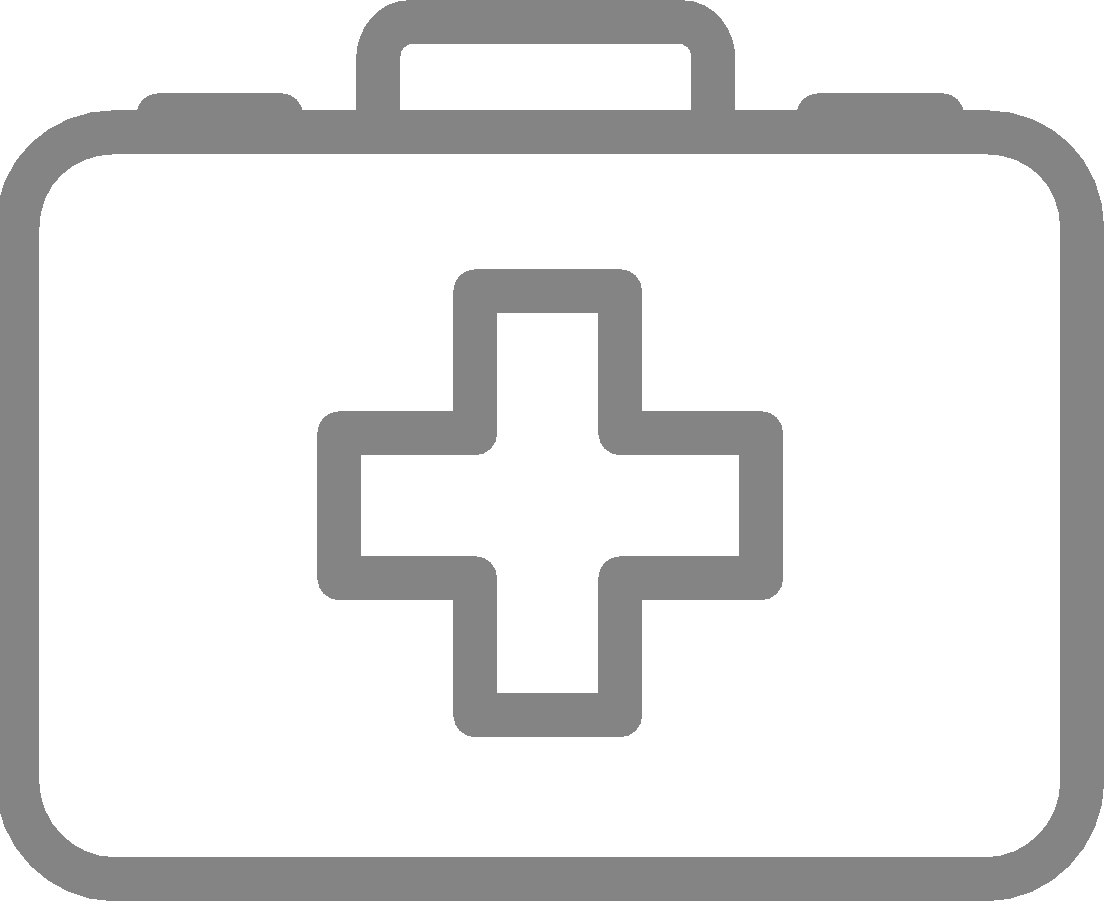 Ontwikkel rampenplannen voor een gemeenschap
Paraatheid
In kaart brengen
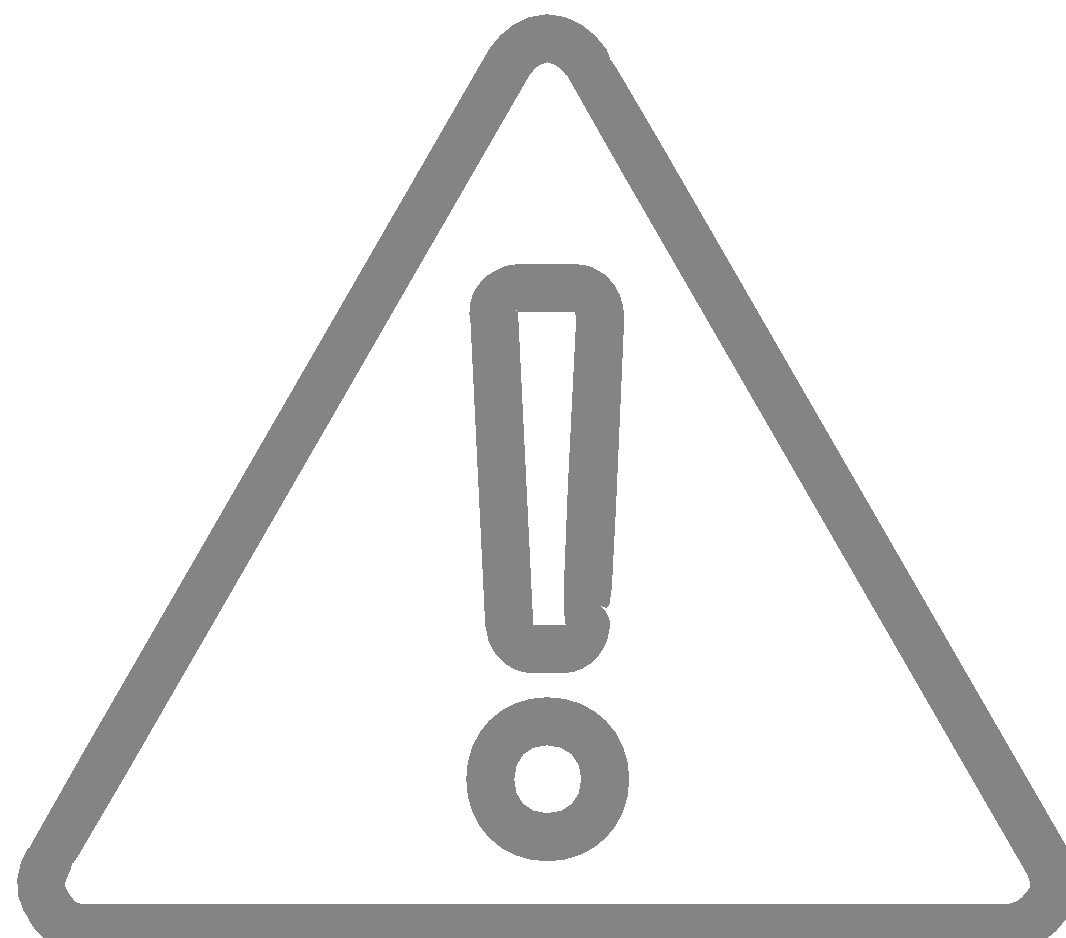 Risico’s en kwetsbaarheden
Welke gevaren kunnen de gemeenschap treffen?
Wie zou er getroffen worden?
Welke zijn de kwetsbare gebieden? 
Wie zijn de kwetsbare personen en waar bevinden ze zich? 
Over welke hulpbronnen beschikt de gemeenschap?
In kaart brengen van hulpbronnen

Om welke hulpbronnen gaat het?
Waar bevinden ze zich?
Wie heeft er toegang toe?
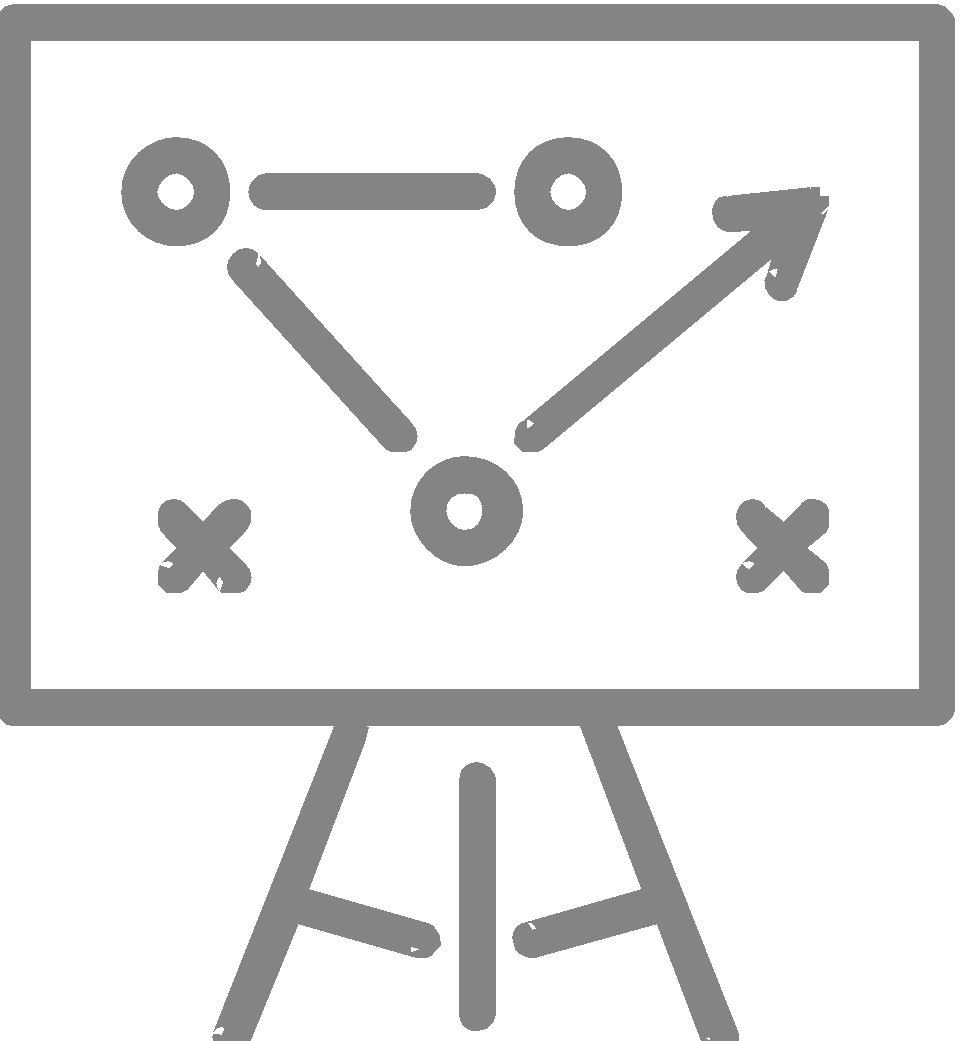 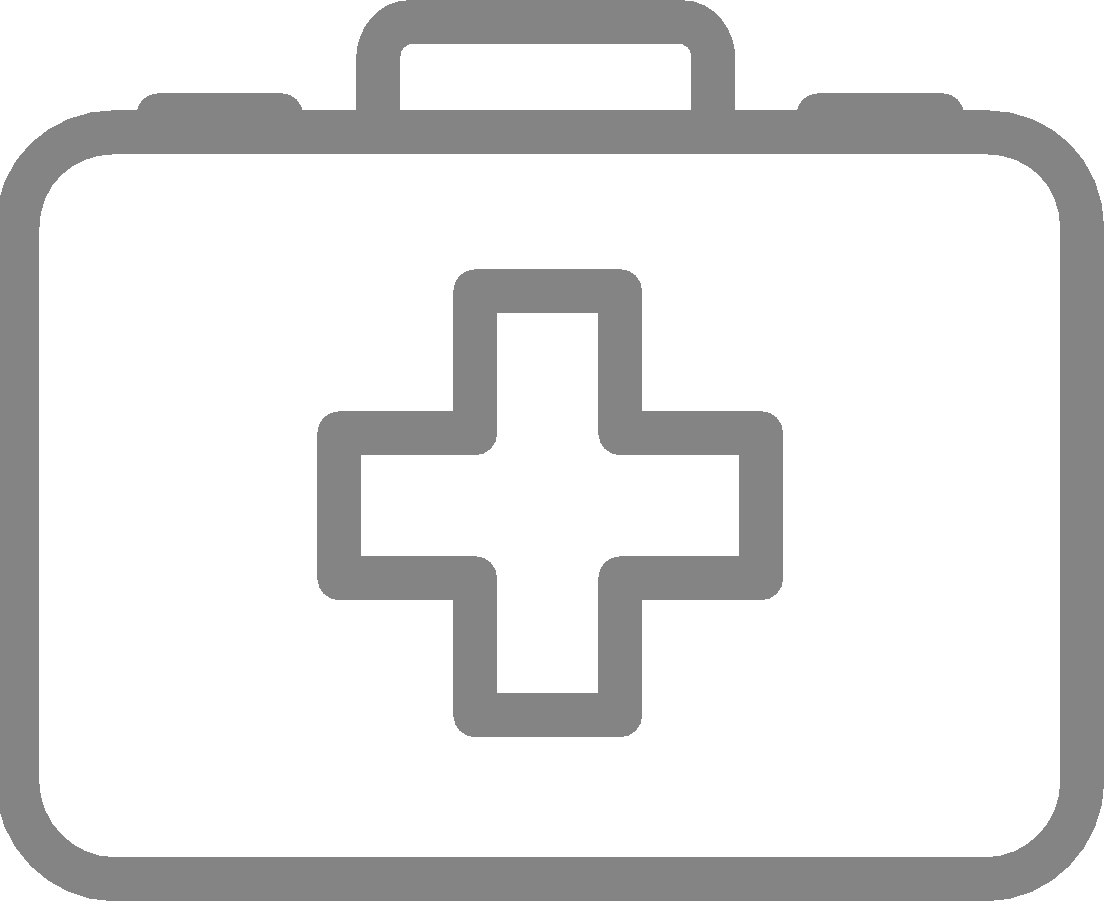 Paraatheid
In kaart brengen
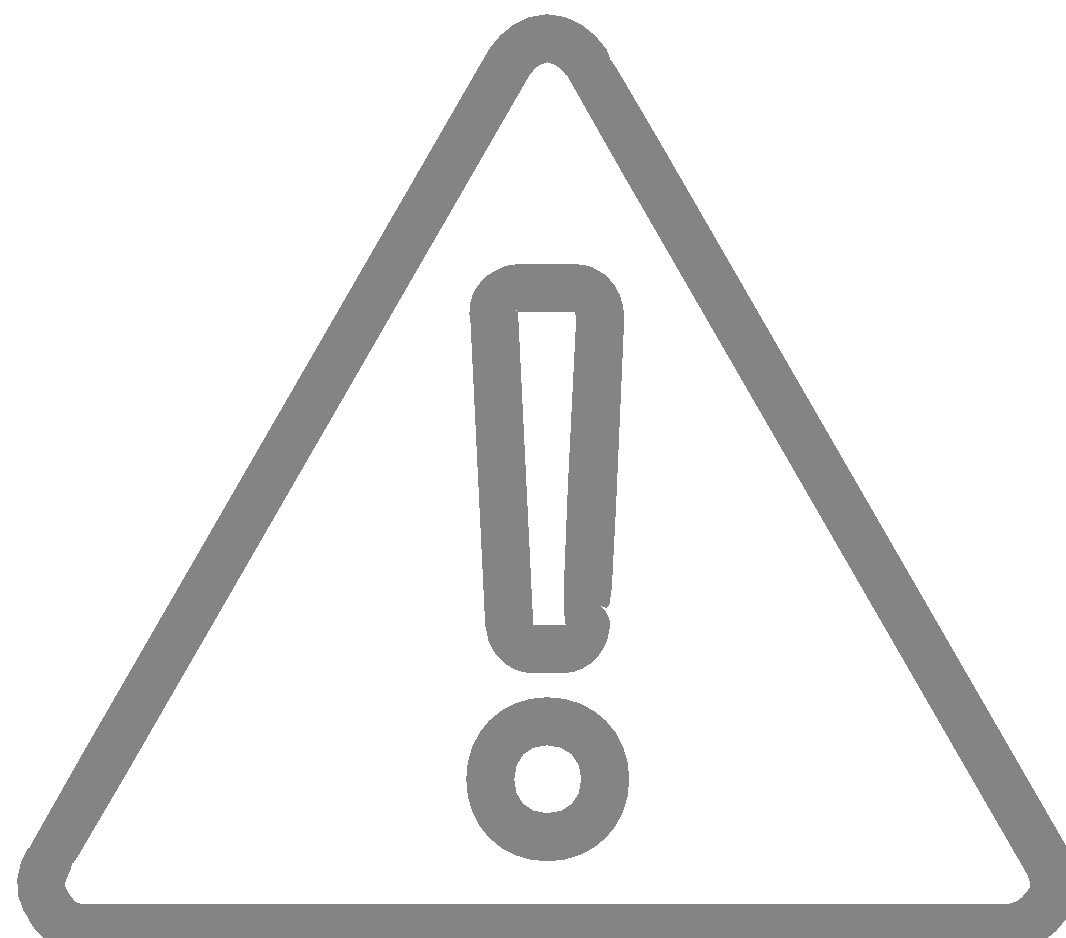 Hulpbronnen en vaardigheden
[Speaker Notes: What are the things that your community has that can help it to be prepared or to response to a disaster. Make a list of them. These could be persons with skills, a shelter, equipment and so on.
What are they?
Where are they located?
Who has access to them?]
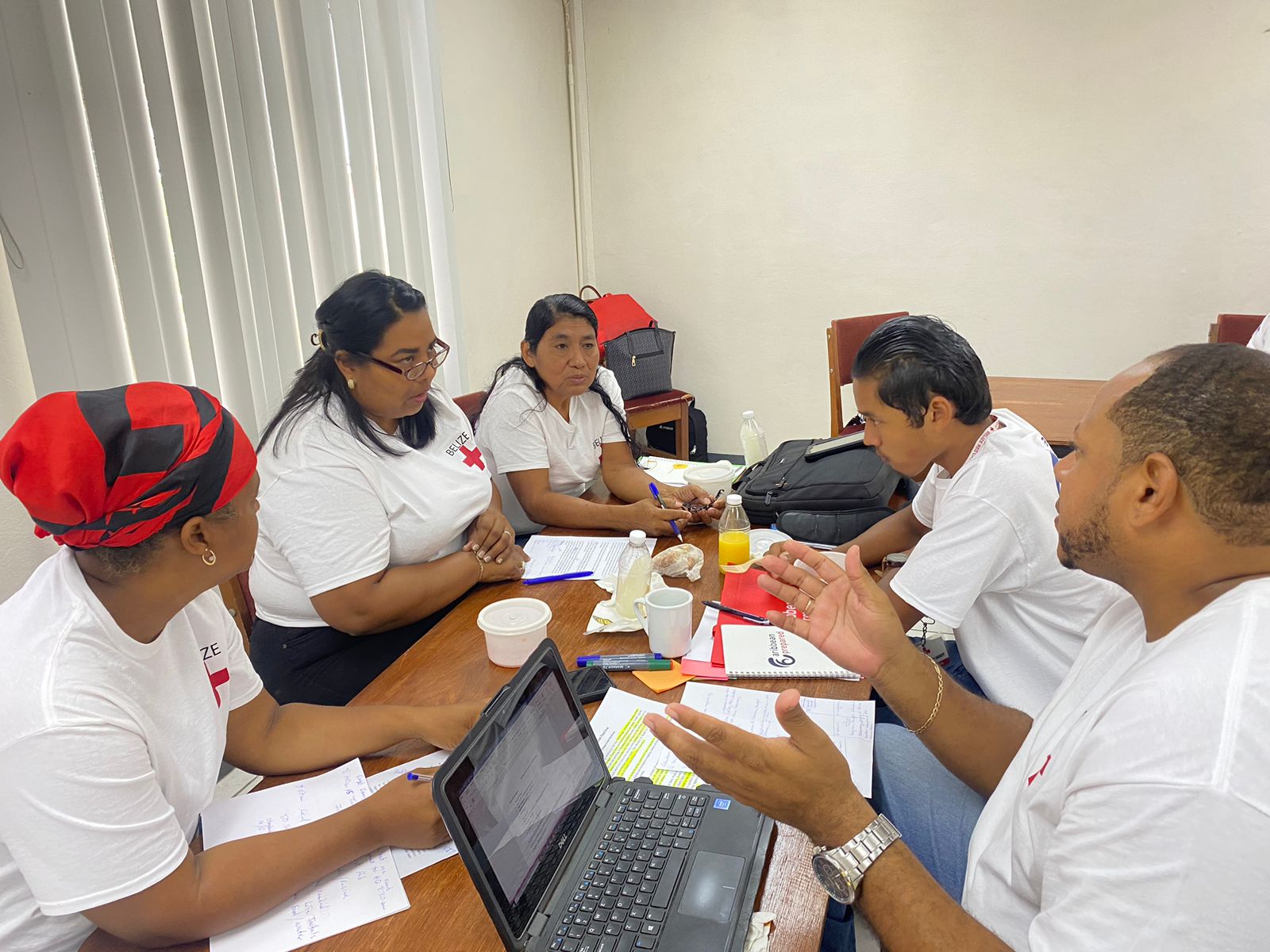 Ontwikkel effectieve communicatie-middelen

Het is heel belangrijk om effectieve manieren te bepalen om te communiceren met andere CDRT-leden en met de gemeenschap.

Test uw communicatieplannen uit.
Kennis van gevaren
Zorg ervoor dat de gemeenschap weet welke gevaren de gemeenschap kunnen treffen en hoe men zich hierop kan voorbereiden.
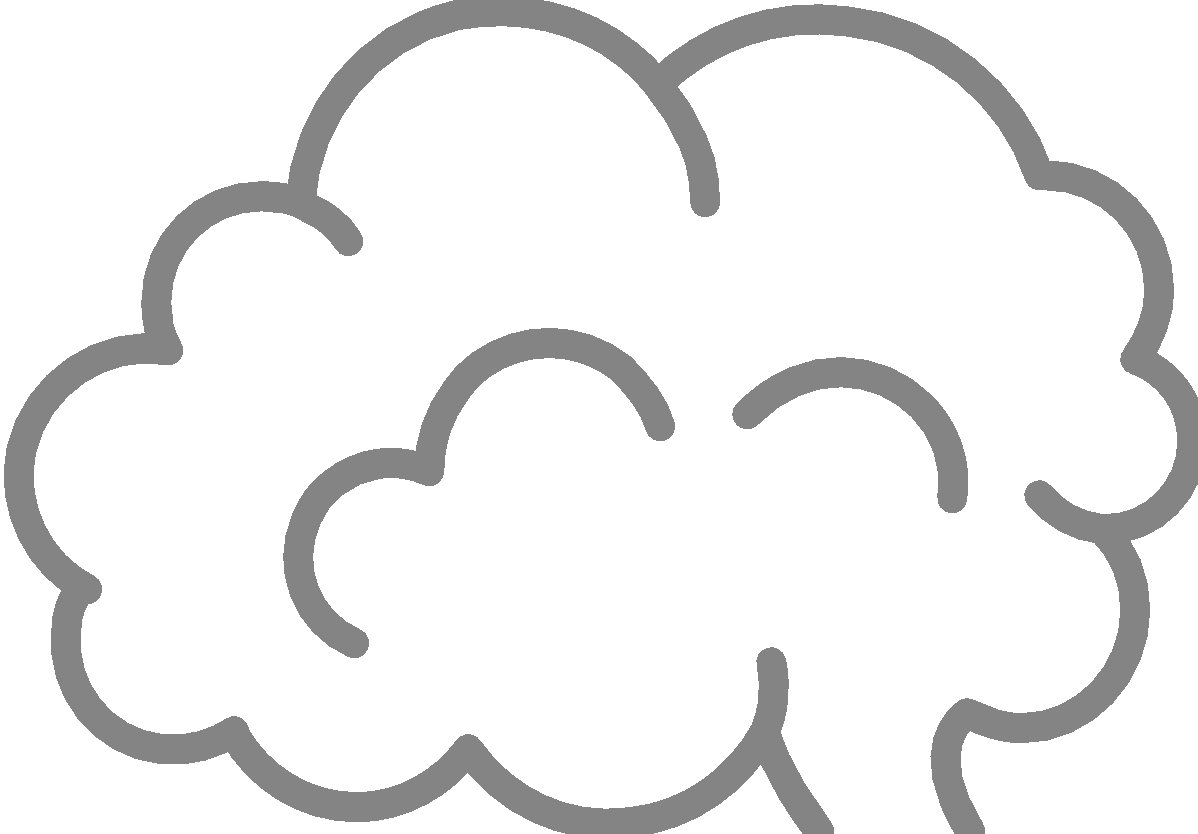 Ontwikkelen/ bespreken van Early Warning Systems en waarschuwingen
Monitoring
Zorg ervoor dat de gemeenschap de bestaande mechanismen voor het monitoren van gevaren begrijpt.
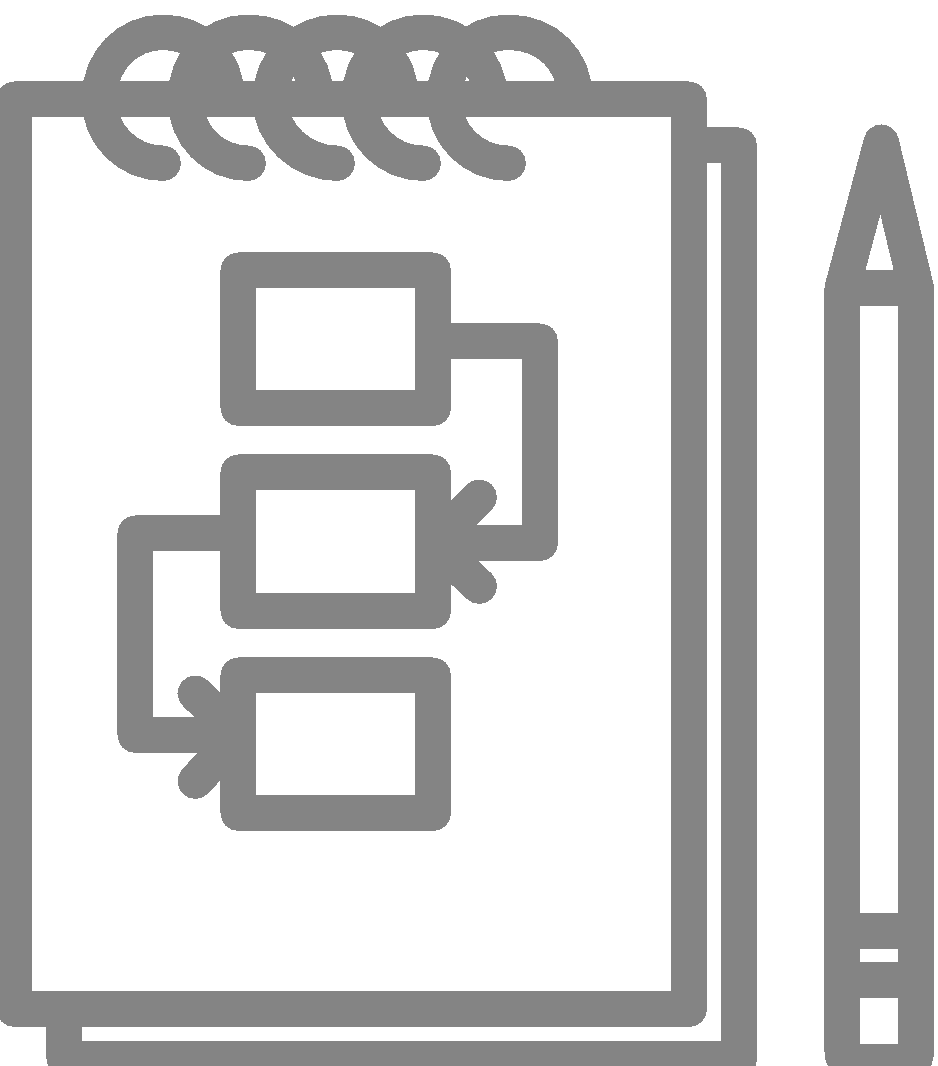 Waarschuwingscommunicatie
Zorg ervoor dat de gemeenschap begrijpt wat de waarschuwingen betekenen en welke acties er moeten worden genomen op basis van de informatie in de waarschuwing.
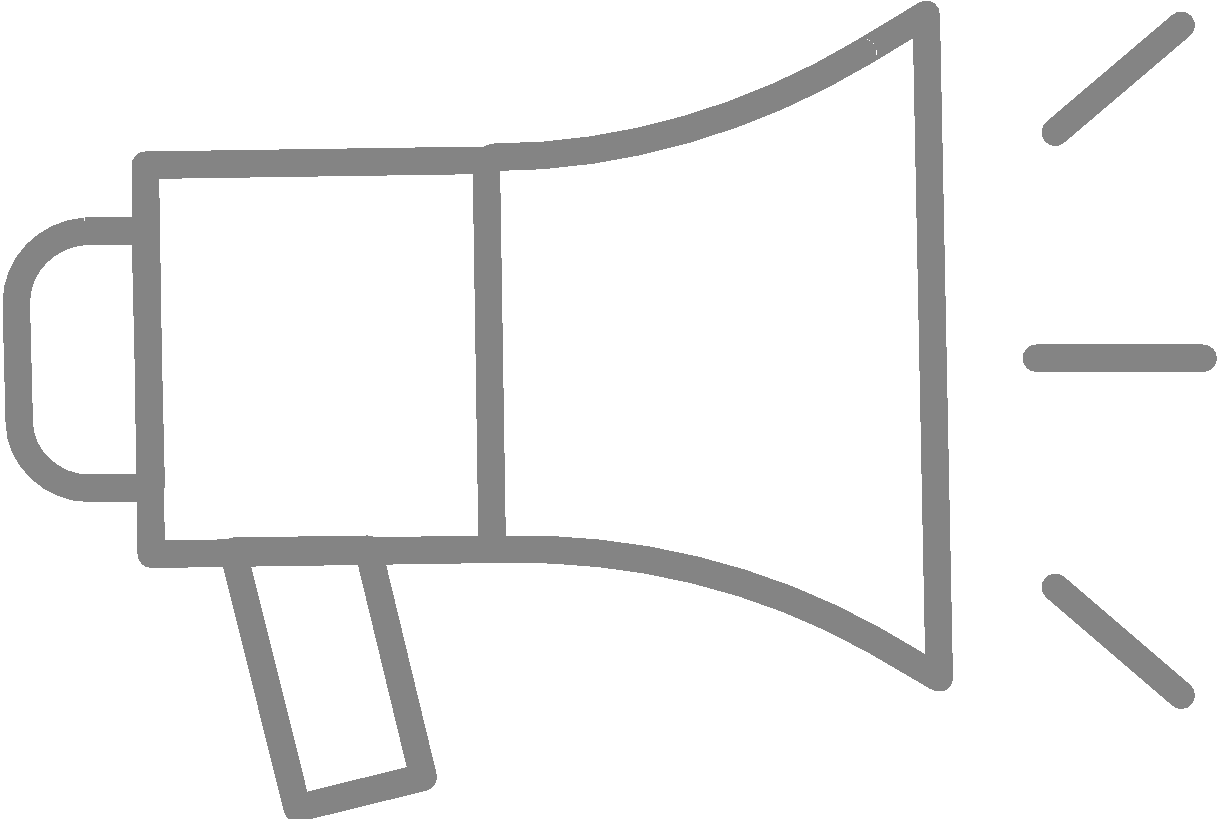 Responsactie
Zorg ervoor dat de CDRT-leden en de leden van de gemeenschap begrijpen welke responsacties zij moeten ondernemen.
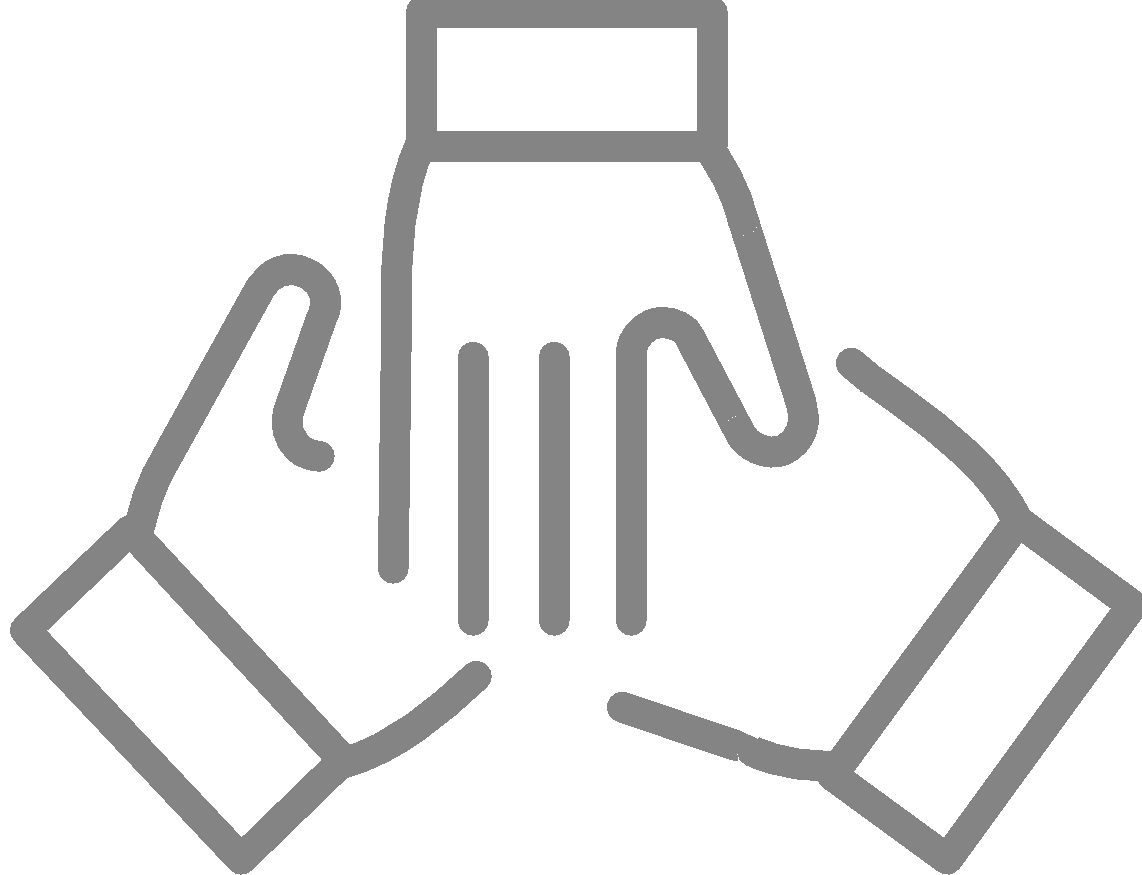 [Speaker Notes: Ask the community to share examples of alerts that are received whether they are from national organisations or from a community early warning system.]
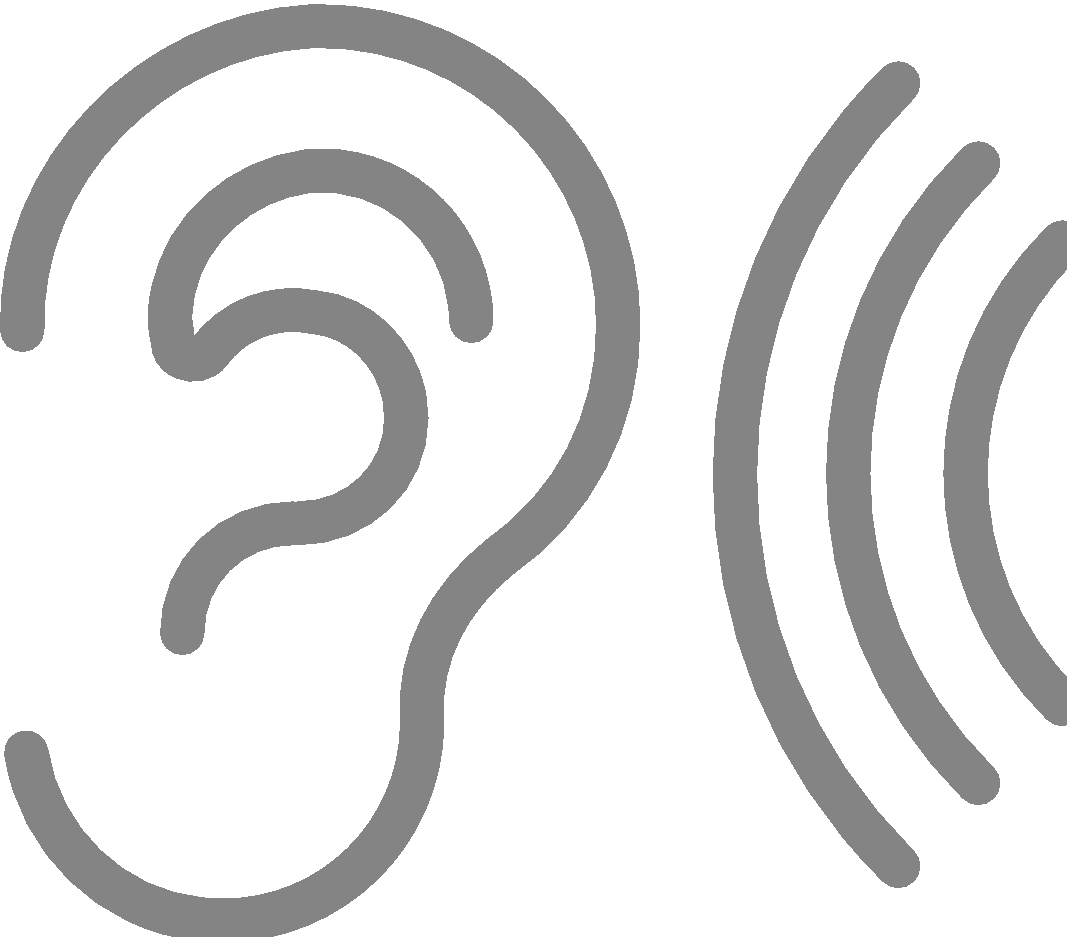 Tips bij het creëren van betrokkenheid bij de gemeenschap
Luister naar leden uit de gemeenschap.
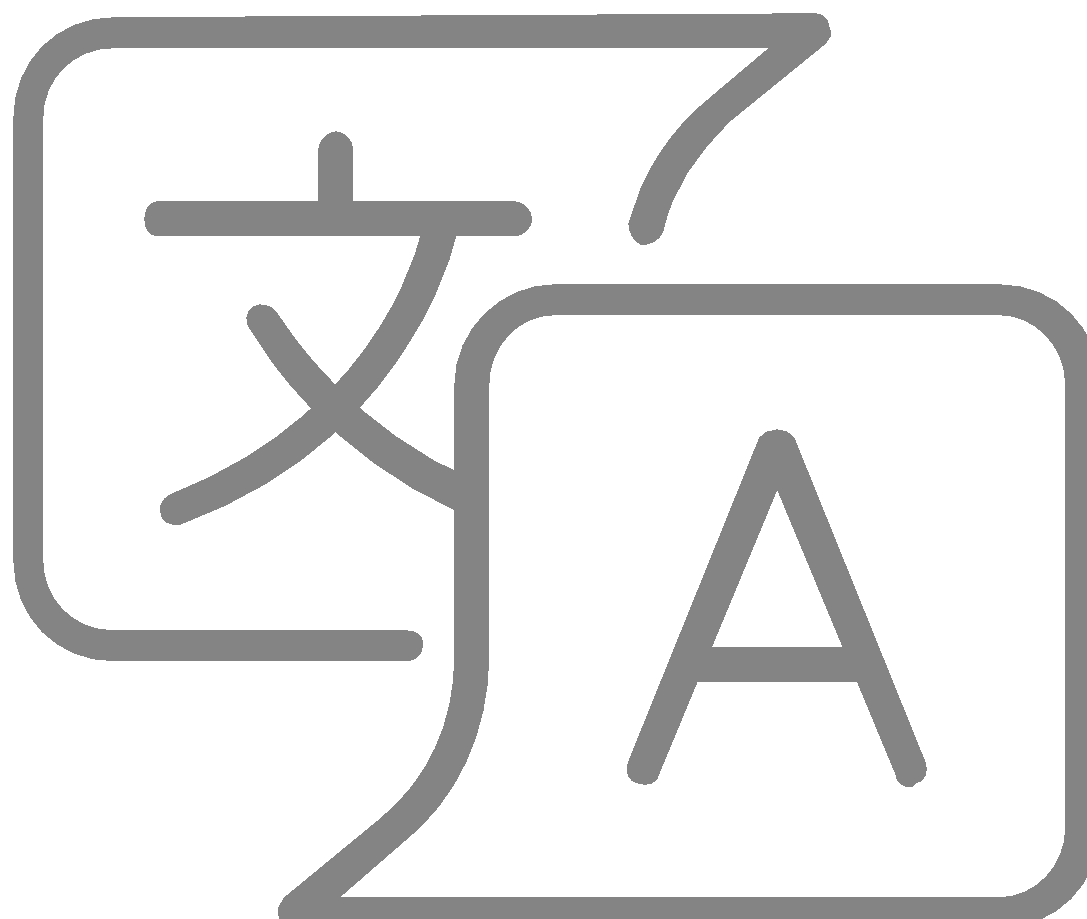 Sta stil bij taalbarrières.
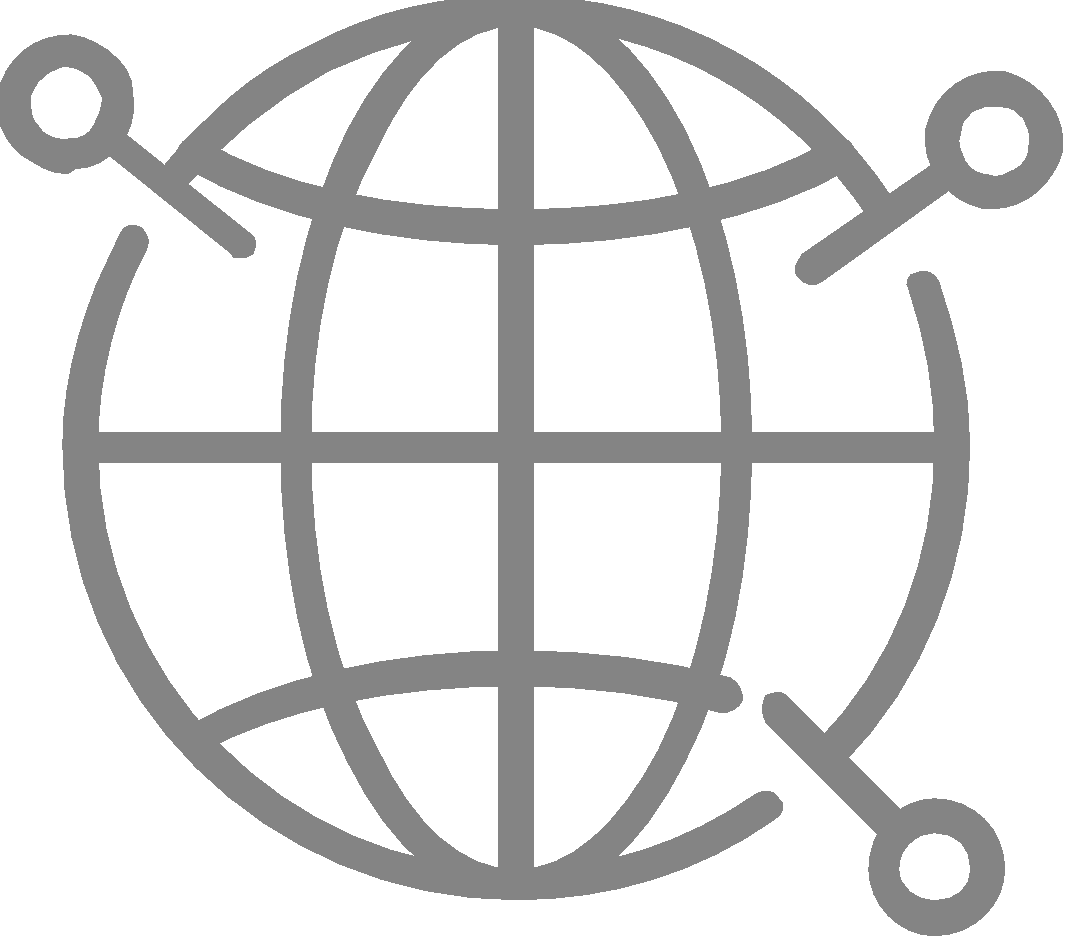 Sta stil bij de culturele context van de gemeenschap.
Betrek alle leden van de gemeenschap, ook kwetsbare groepen.
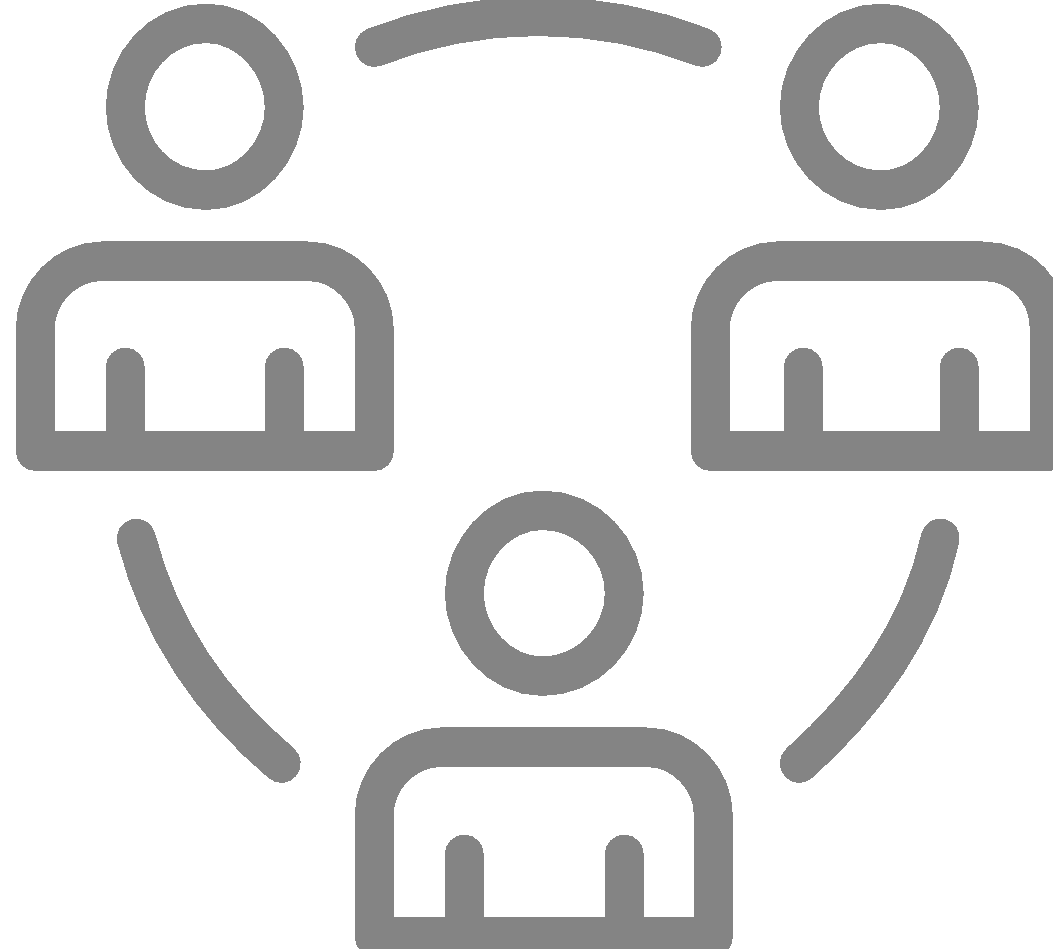 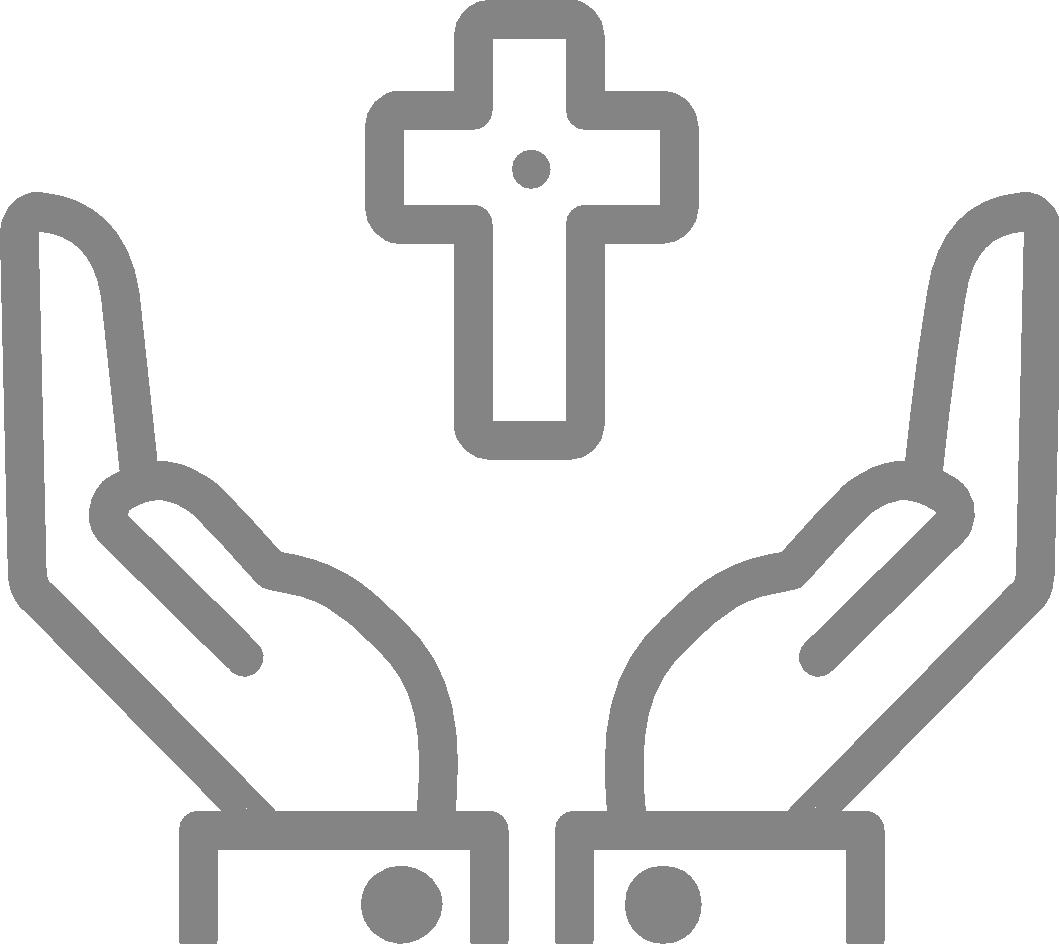 Respecteer ieders overtuiging en houding, maar pleit voor paraatheid.
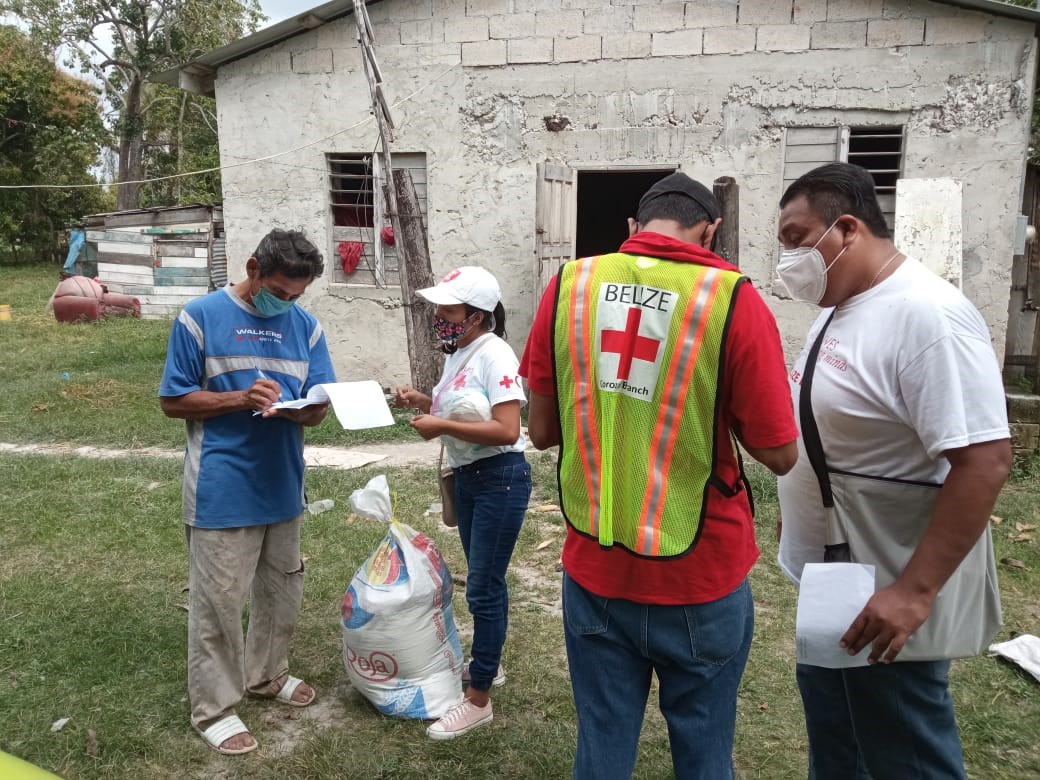 De rol van het CDRT tijdens een ramp

Blijf binnen 

Hou communicatiekanalen voor zover mogelijk open en deel informatie over veiligheid met andere teamleden. 

Zorg voor gezelschapsspelletjes, speelkaarten en boeken om het gezin bezig te houden.
[Speaker Notes: The priority of a CDRT during a disaster is to ensure their safety and that of family members]
Doelstellingen van CDRT-teams bij responsacties
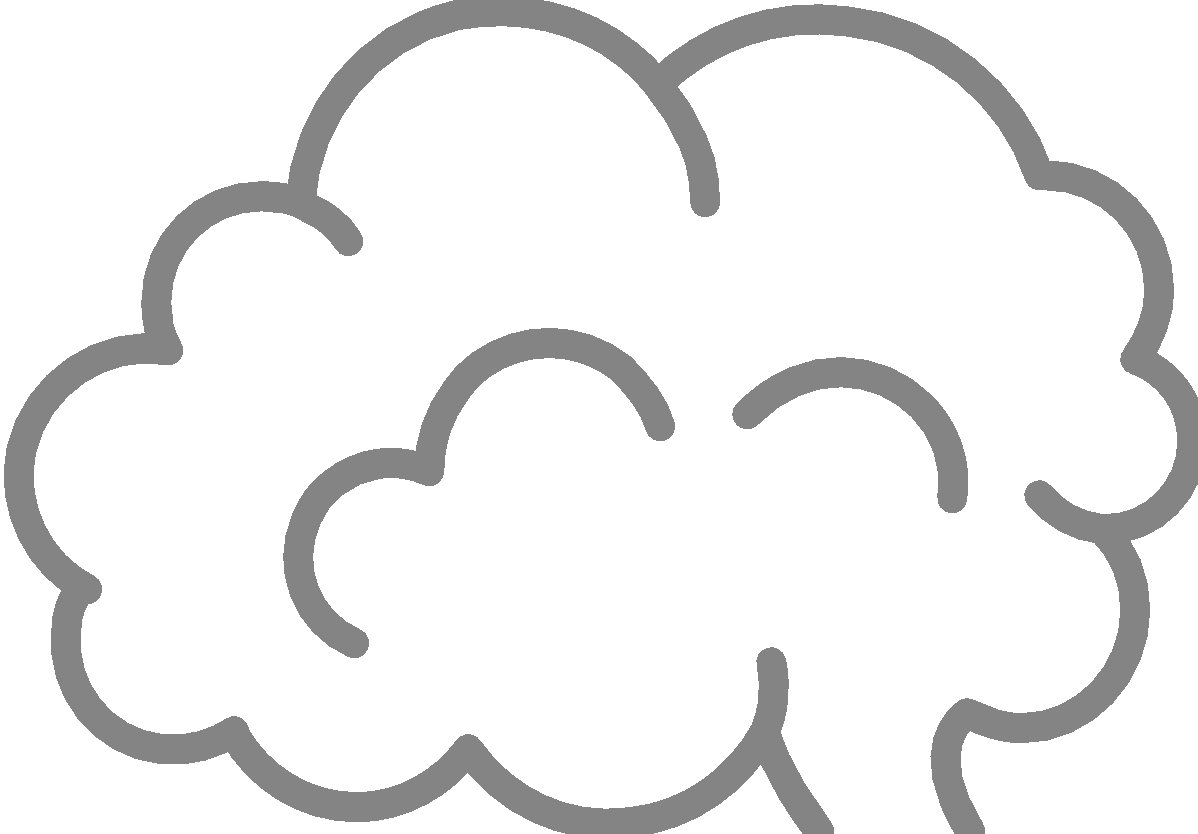 Bepaalt de omvang van het incident 
(Wat is het probleem? Type gevaar en de impact)
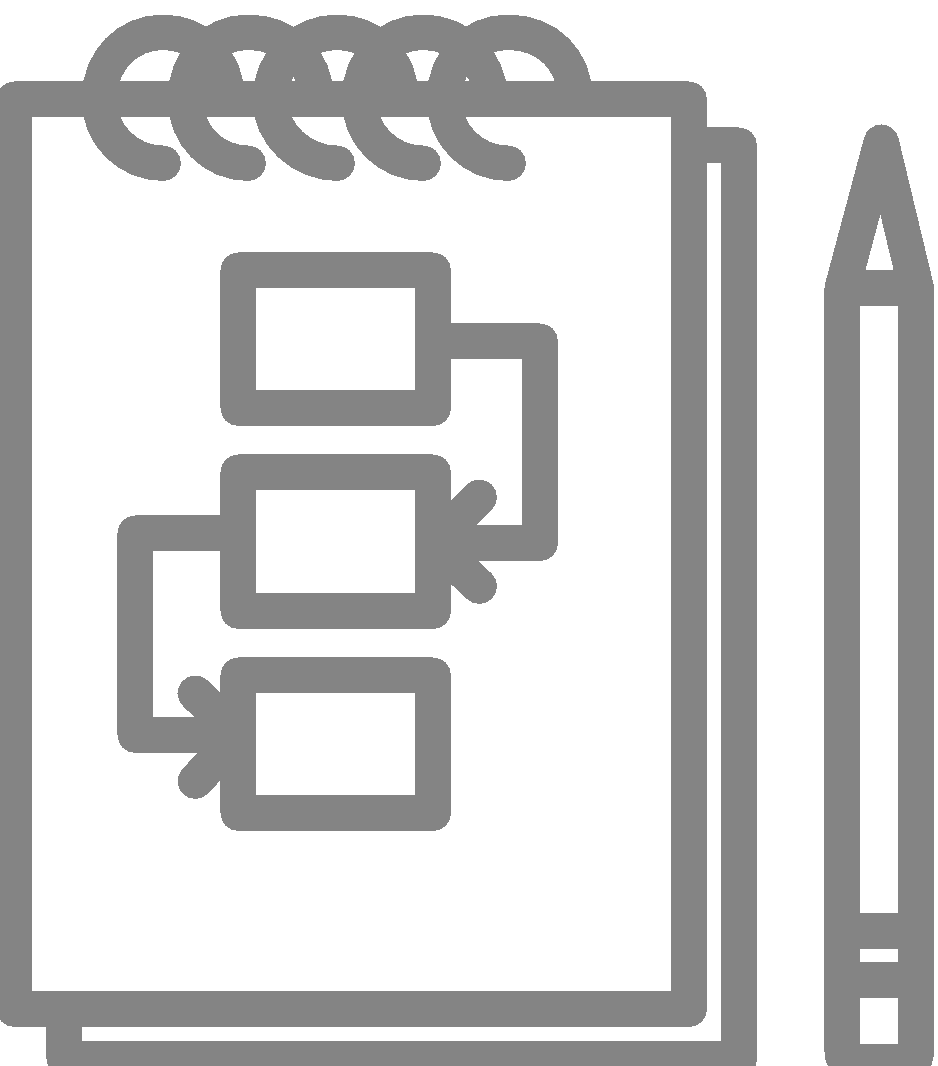 Bepaalt een algemene strategie 
(Wat kunnen we doen en hoe doen we dat?)
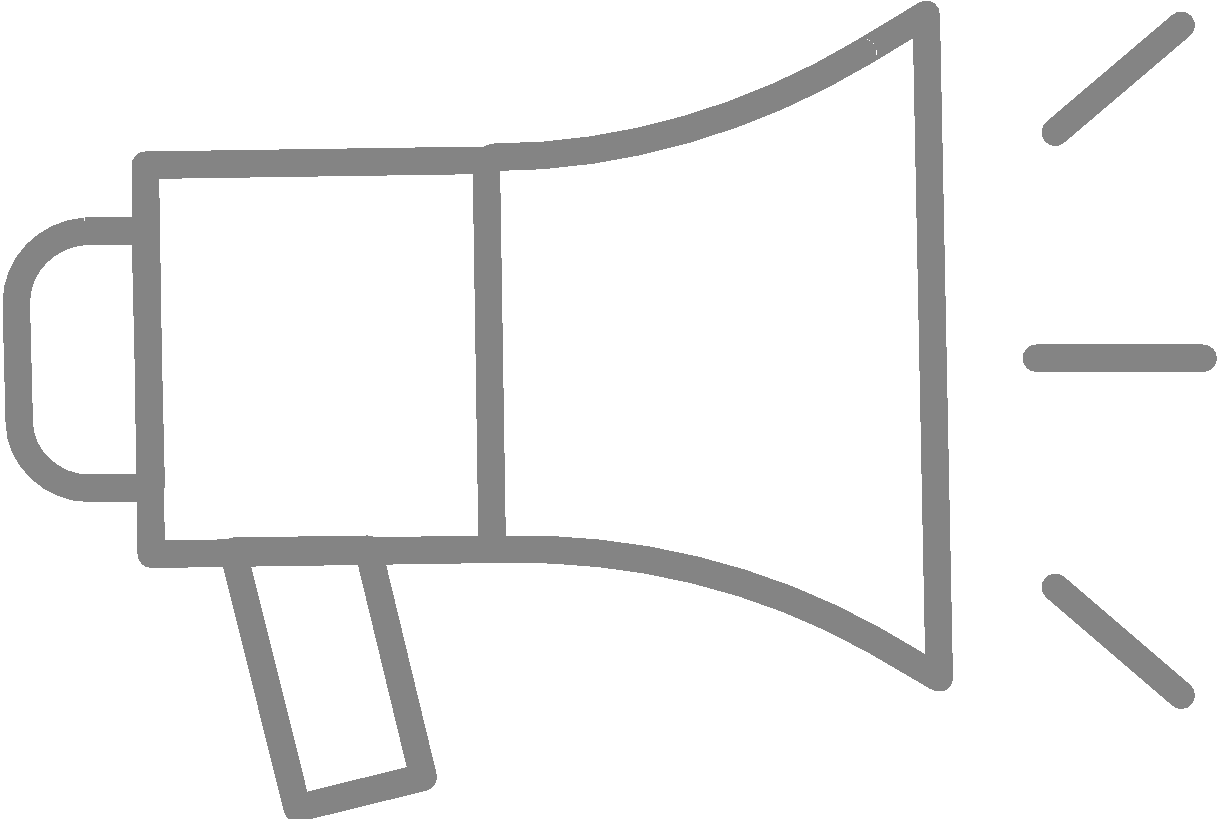 Stelt hulpbronnen ter beschikking 
(Wie doet wat?)
Documenteert acties en resultaten
(Legt alle acties van het CDRT vast)
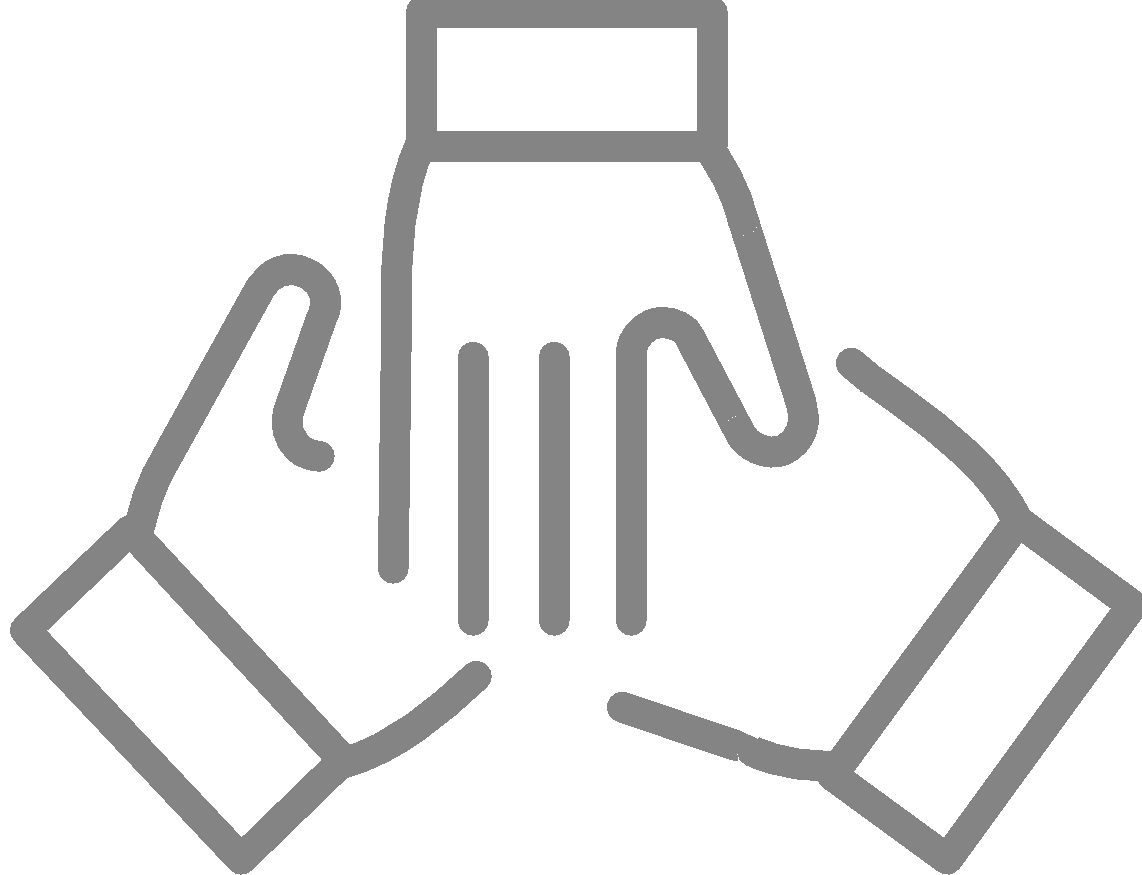 Garandeer eerst de veiligheid van uw gezin.
Help met responsacties op basis van het advies door de CDRT-leider.
Help met het verwijderen van puin.
Gebruik apparatuur om andere leden van de gemeenschap te helpen.
Help indien nodig met opvang.
Zorg ervoor dat u de juiste persoonlijke beschermingsmiddelen draagt bij het uitvoeren van reacties.
De responsrol van het CDRT
Samenstellen van een Community Disaster Response Team
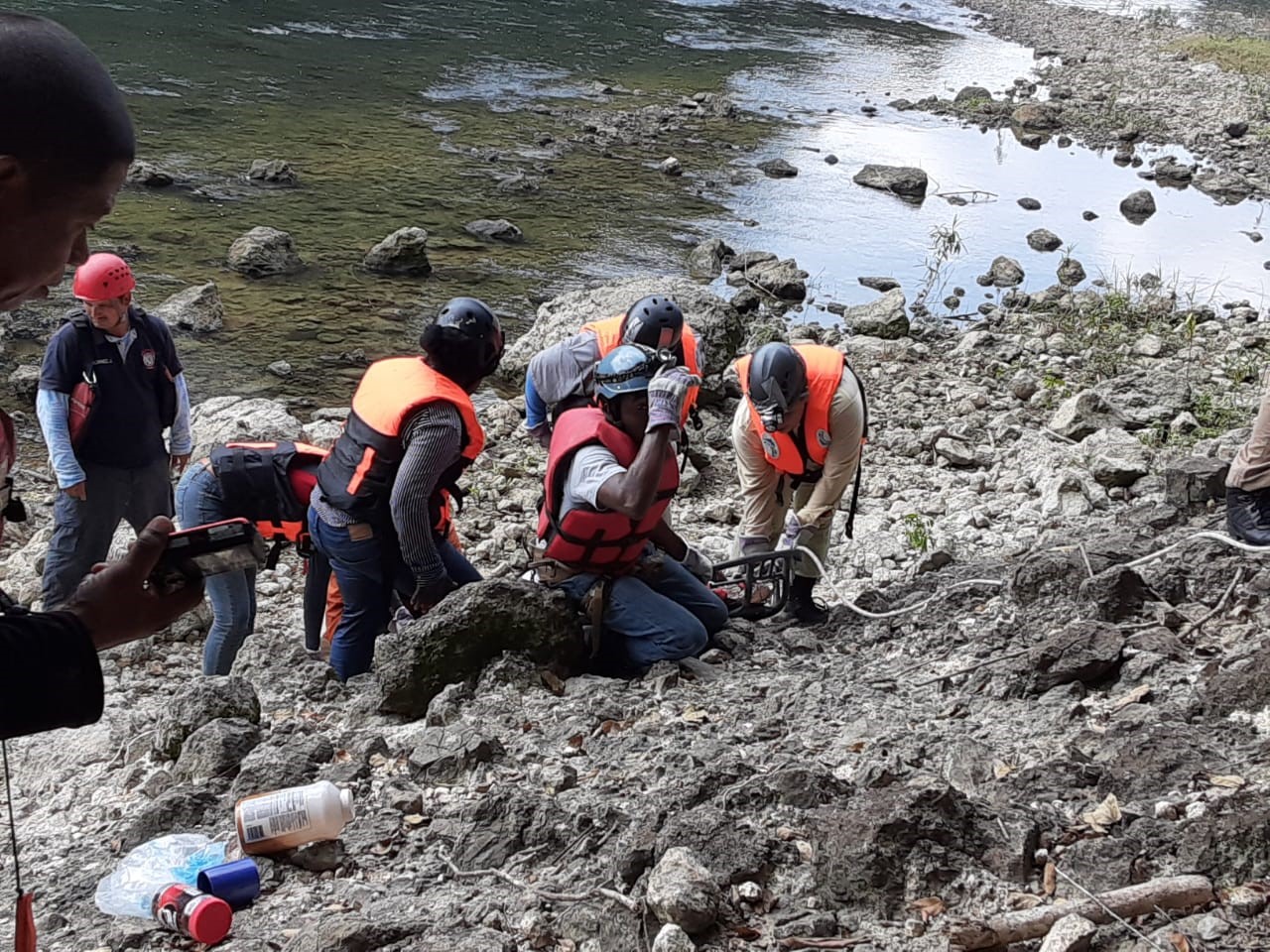 Onthoud: 
De veiligheid van reddingsteams is cruciaal

De vraag “Is het veilig voor de CDRT-leden om de redding uit te voeren?” is van zeer groot belang.  

Het antwoord op deze vraag hangt vooral af van de schade aan de structuur.
Activiteit:
Bespreek en beslis als groep welke stappen het Community Disaster Response Team moet ondernemen in het geval van een respons.
Na het incident moeten de CDRT-leden zichzelf, hun gezin, hun woning en hun buren verzorgen.

Als het plan noopt tot zelfwerkzaamheid, gaan CDRT-leden met hun rampenvoorraden naar de vooraf bepaalde verzamelplaatsen.  Onderweg maken ze een evaluatie van de schade, wat van pas kan komen bij de besluitvorming.

Het Community Disaster Response Team stelt de groep samen met het oog op effectieve communicatie. De CDRT-teamleader moet acties en werklast volgens prioriteit bepalen om de controle te bewaren, het overzicht te houden en het hoogst haalbare te doen voor het hoogst haalbare aantal personen zonder CDRT-leden schade te berokkenen.

Informatie wordt verzameld en geëvalueerd (van CDRT-leden, vrijwillige hulpverleners en verslagen van helpende teams (vb. zoek- en reddingsteams)). De CDRT-organisatie moet zich flexibel opstellen en aanpassen aan nieuwe informatie.
Antwoord
Antwoord
Na een incident kunnen informatie, en bijgevolg ook prioriteiten, snel wijzigen.  Dankzij communicatie tussen de CDRT-teamleader en de responsteams raken hulpbronnen en benodigdheden van de CDRT’s niet overbelast.

Effectief beheer van noodsituaties vereist doelstellingen die vertrekken van de veiligheid van de hulpverleners.
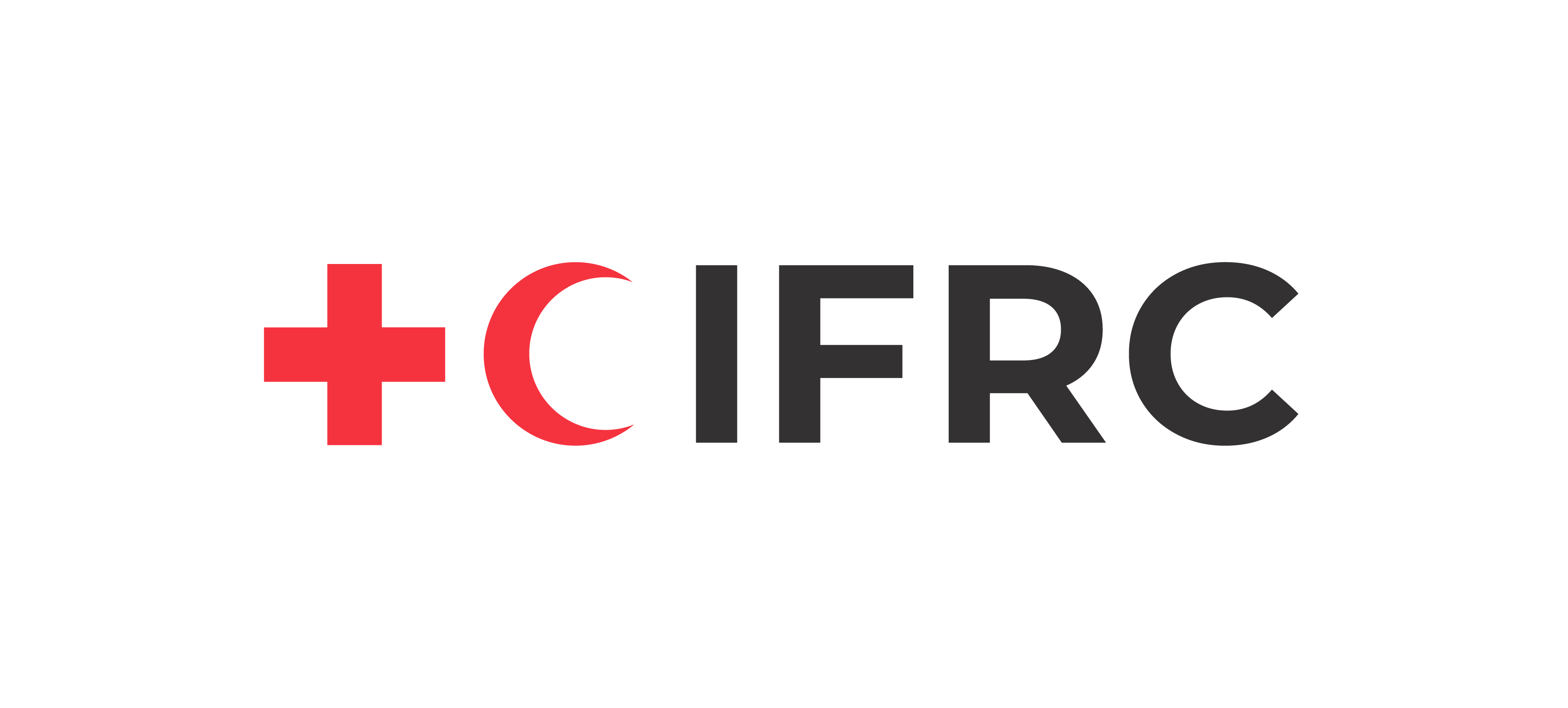 Word vrijwilliger, doneer, doe mee aan ons partnerschap of deel onze oproepen en stories op sociale media. Kom meer te weten over IFRC en ontdek hoe u in contact kunt komen met uw nationale Rode Kruis of Rode Halve Maan op www.ifrc.org.
Doe mee
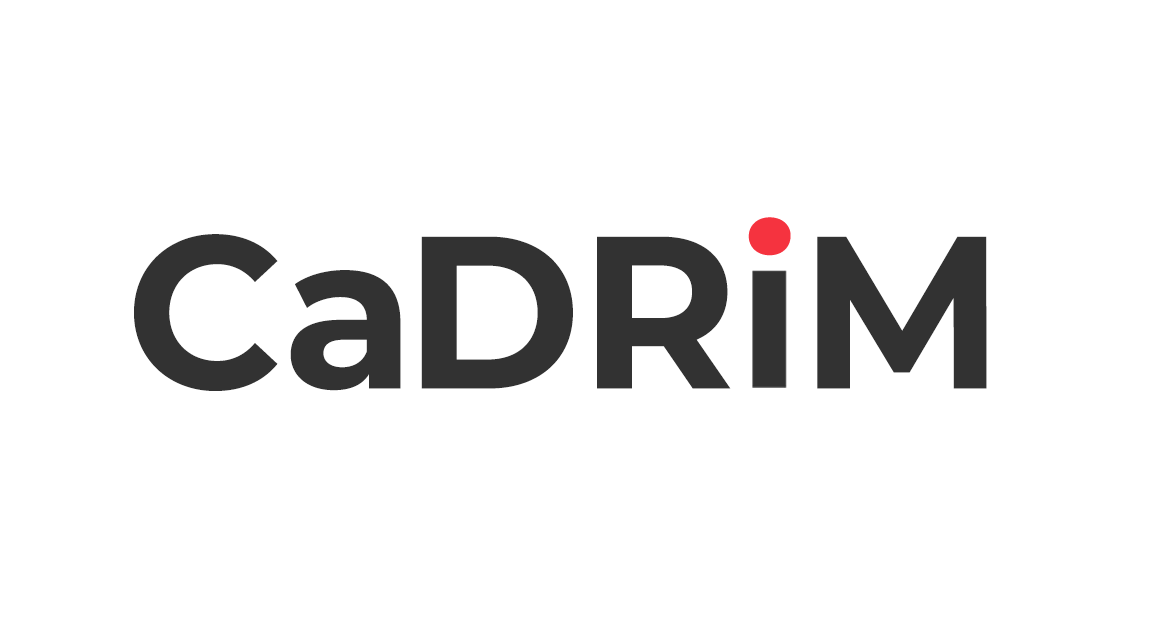 U kunt op veel manieren deel uitmaken van ‘s werelds grootste humanitaire netwerk.
Om op de hoogte te blijven van de werking van de Caraïbische rampenbestrijding of om meer informatie te krijgen over beschikbare trainingen, trainingsmateriaal, onderzoek en tools voor informatiebeheer, bezoekt u: www.cadrim.org.
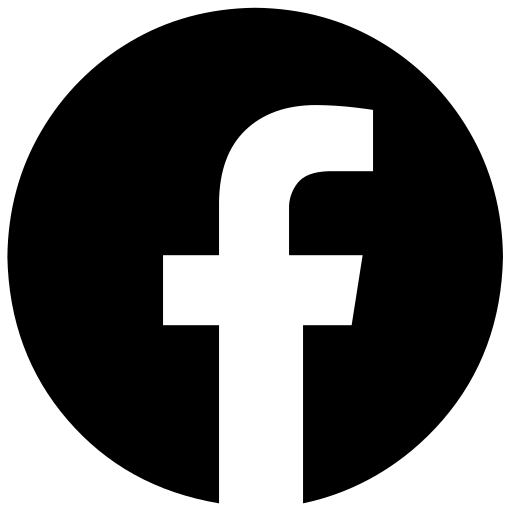 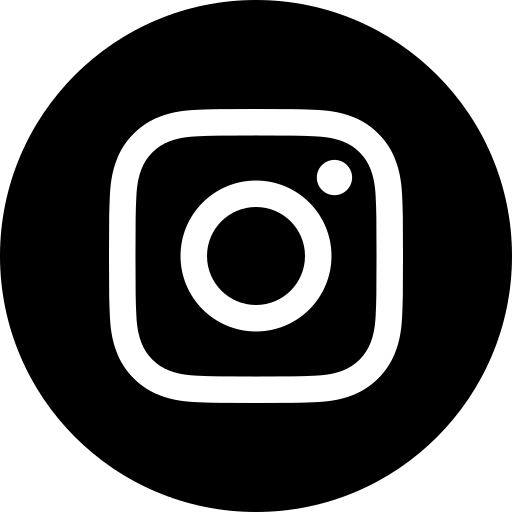 : @cadrim_ifrc
: CADRIM.IFRC
: @CADRIM_IFRC
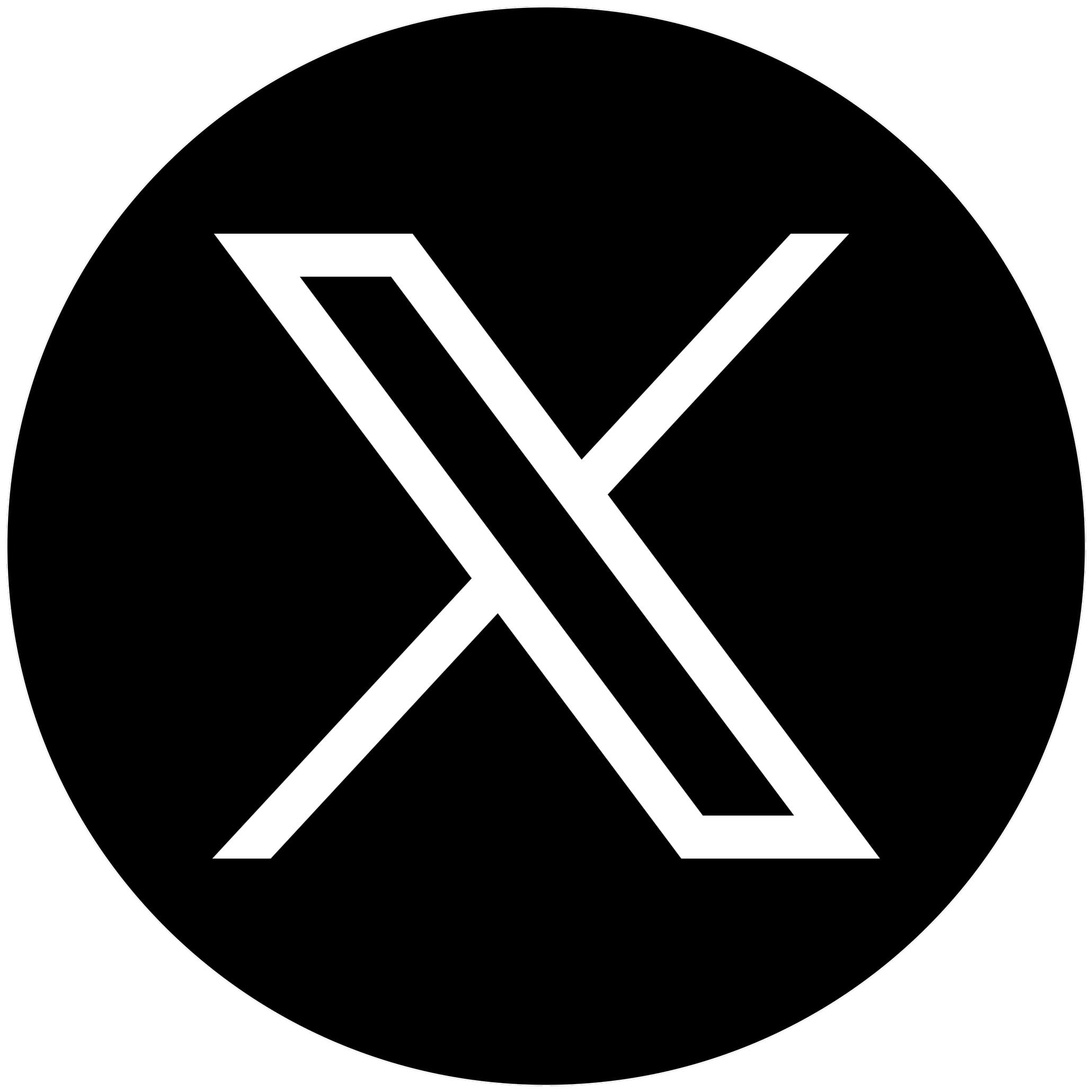